The Sad Trombone Orchestra
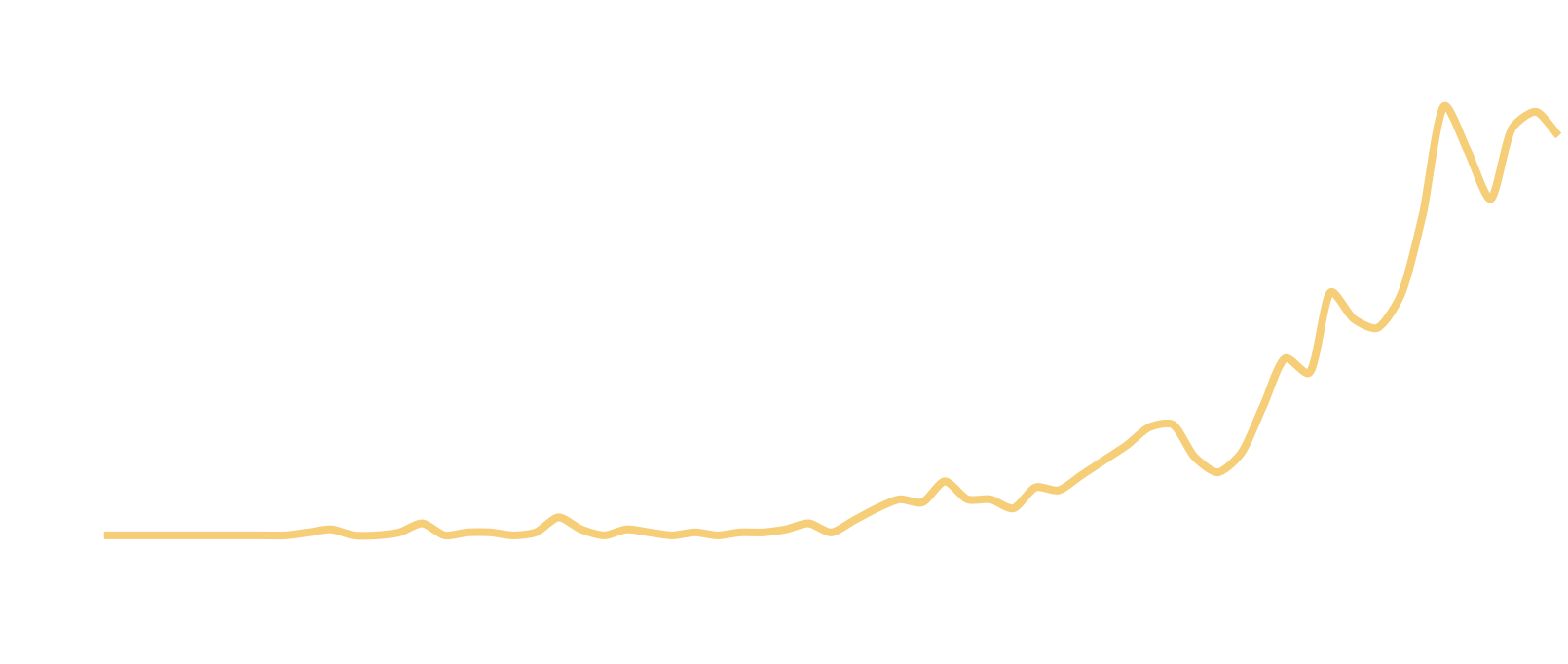 Create a test that triggers the problem
while curl -k -s https://direct.ip.of.a.backend
do
    sleep 1
done
Spot the problem (pcap taken at A)
10:08:08.346990 IP A.60752 > B.443: Flags [S], seq 3109040127, win 64240, length 0
10:08:08.355178 IP B.443 > A.60752: Flags [S.], seq 2484654689, ack 3109040128, win 65160, length 0
10:08:08.355198 IP A.60752 > B.443: Flags [.], ack 1, win 502, length 0
10:08:08.362804 IP A.60752 > B.443: Flags [P.], seq 1:518, ack 1, win 502, length 517
10:08:08.401071 IP B.443 > A.60752: Flags [.], seq 1:1449, ack 518, win 506, length 1448
10:08:08.401087 IP A.60752 > B.443: Flags [.], ack 1449, win 501, length 0
10:08:08.435439 IP B.443 > A.60752: Flags [P.], seq 4097:4208, ack 518, win 506, length 111
10:08:08.435450 IP A.60752 > B.443: Flags [.], ack 1449, win 501, length 0
10:08:09.107535 IP B.443 > A.60752: Flags [.], seq 1449:2897, ack 518, win 506, length 1448
10:08:15.183708 IP B.443 > A.60752: Flags [.], seq 1449:2897, ack 518, win 506, length 1448
10:08:15.183755 IP A.60752 > B.443: Flags [.], ack 2897, win 494, length 0
Spot the problem (pcap taken at A)
10:08:08.346990 IP A.60752 > B.443: Flags [S], seq 3109040127, win 64240, length 0
10:08:08.355178 IP B.443 > A.60752: Flags [S.], seq 2484654689, ack 3109040128, win 65160, length 0
10:08:08.355198 IP A.60752 > B.443: Flags [.], ack 1, win 502, length 0
10:08:08.362804 IP A.60752 > B.443: Flags [P.], seq 1:518, ack 1, win 502, length 517
10:08:08.401071 IP B.443 > A.60752: Flags [.], seq 1:1449, ack 518, win 506, length 1448
10:08:08.401087 IP A.60752 > B.443: Flags [.], ack 1449, win 501, length 0
10:08:08.435439 IP B.443 > A.60752: Flags [P.], seq 4097:4208, ack 518, win 506, length 111
10:08:08.435450 IP A.60752 > B.443: Flags [.], ack 1449, win 501, length 0
10:08:09.107535 IP B.443 > A.60752: Flags [.], seq 1449:2897, ack 518, win 506, length 1448
10:08:15.183708 IP B.443 > A.60752: Flags [.], seq 1449:2897, ack 518, win 506, length 1448
10:08:15.183755 IP A.60752 > B.443: Flags [.], ack 2897, win 494, length 0
# iptables-save | grep state
-A INPUT -m state --state RELATED,ESTABLISHED -j ACCEPT
-A FORWARD -m state --state RELATED,ESTABLISHED -j ACCEPT

# sysctl net.netfilter.nf_conntrack_log_invalid=6 # 6 = TCP

# dmesg
...
nf_ct_proto_6: bad checksum IN= OUT= SRC=B DST=A LEN=899 TOS=0x00 PREC=0x00 TTL=51 ID=56562 DF PROTO=TCP SPT=443 DPT=43948 SEQ=2289994758 ACK=1425635188 WINDOW=504 RES=0x00 ACK PSH URGP=0
Is it Me or Not Me?
Me
Me
PCAP
PCAP
Not Me
A
Router
B
It is Not Me
Received at A
Sent at B
Not the best ticket
To: Helpdesk of DC2
Subject: Packet Corruption


Dear DC2,

Someone is flipping bits in some of the packets.

Please fix,

Frank
#NLNOG to the rescue!
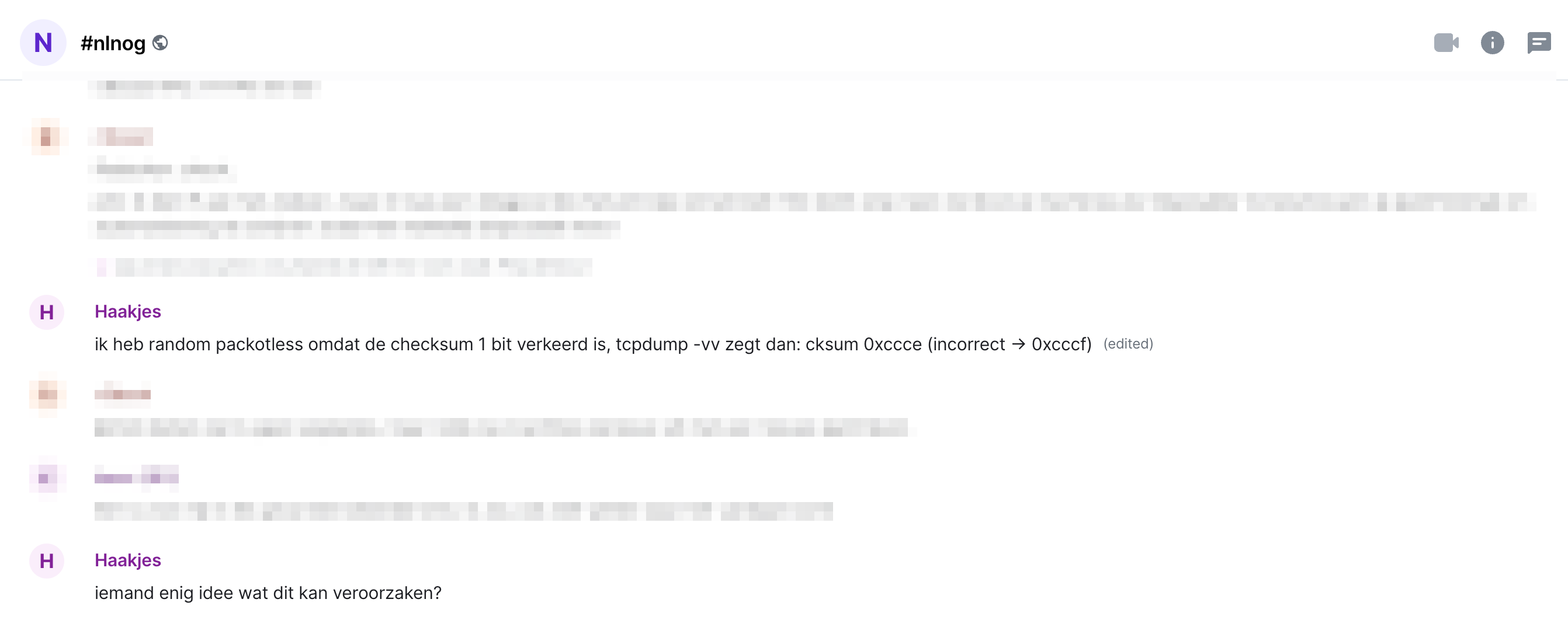 Make it easy to see the problem
$ curl http://B/AAAAAAAAAAAAAAA....AAAAAA


HTTP/1.1 302 Found
content-length: 0
location: https://B/AAAAAAAAAAAAAAA....AAAAAA
cache-control: no-cache
Make it easy to see the problem
0x00d0:  4141 4141 4141 4141 4141 4141 4141 4141  AAAAAAAAAAAAAAAA
0x00e0:  4141 4141 4141 4141 4141 4141 4141 4141  AAAAAAAAAAAAAAAA
0x00f0:  4141 4140 4141 4141 4141 4141 4141 4141  AAA@AAAAAAAAAAAA
0x0100:  4141 4141 4141 4141 4141 4141 4141 4141  AAAAAAAAAAAAAAAA
0x0110:  4141 4141 4141 4141 4141 4141 4141 4141  AAAAAAAAAAAAAAAA
Make it easy to see the problem
0x00d0:  4141 4141 4141 4141 4141 4141 4141 4141  AAAAAAAAAAAAAAAA
0x00e0:  4141 4141 4141 4141 4141 4141 4141 4141  AAAAAAAAAAAAAAAA
0x00f0:  4141 4140 4141 4141 4141 4141 4141 4141  AAA@AAAAAAAAAAAA
0x0100:  4141 4141 4141 4141 4141 4141 4141 4141  AAAAAAAAAAAAAAAA
0x0110:  4141 4141 4141 4141 4141 4141 4141 4141  AAAAAAAAAAAAAAAA
Findings so far (with help of #NLNOG)
Bit flips from DC2 to OVH
Bit flips from DC2 to TransIP
No bit flips from DC2 to A2B Internet
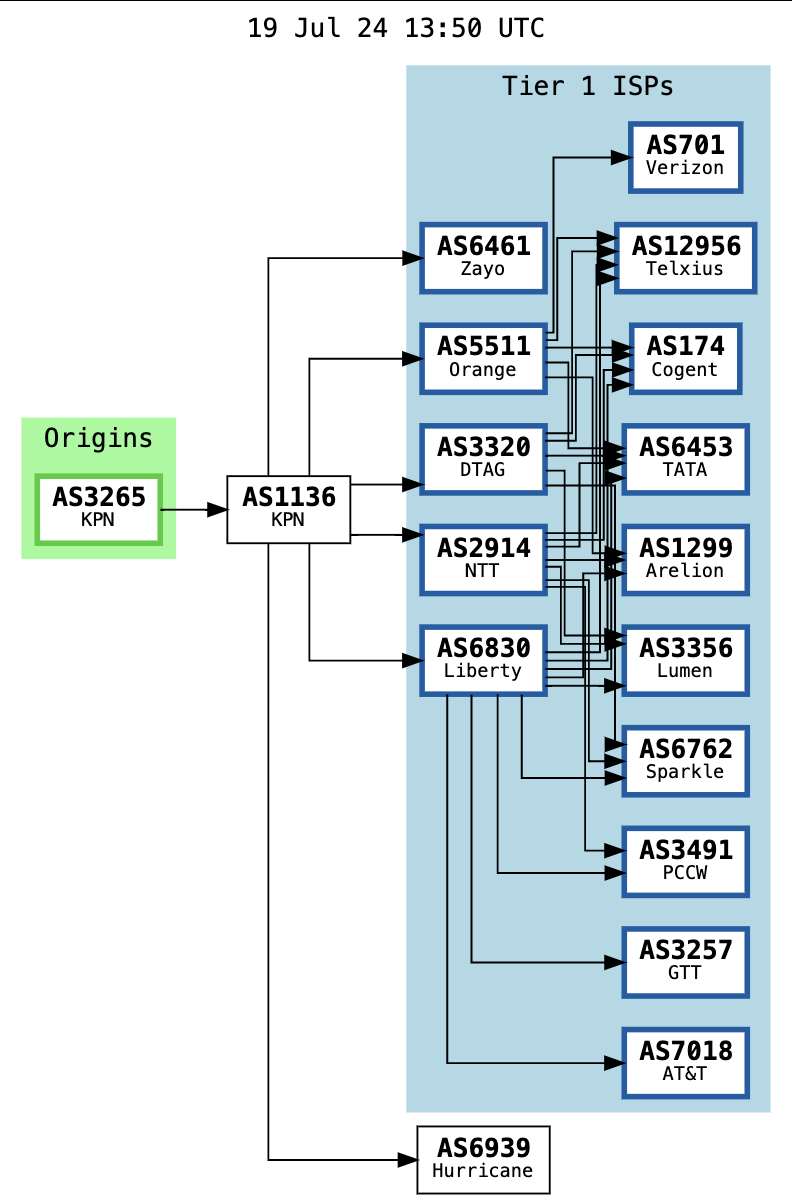 Is it just me?
Our Servers
AS3265 - DC2 (was XS4ALL, now KPN)
AS1136 - KPN
Something bigger
✓
✓
https://bgp.tools/as/3265#connectivity
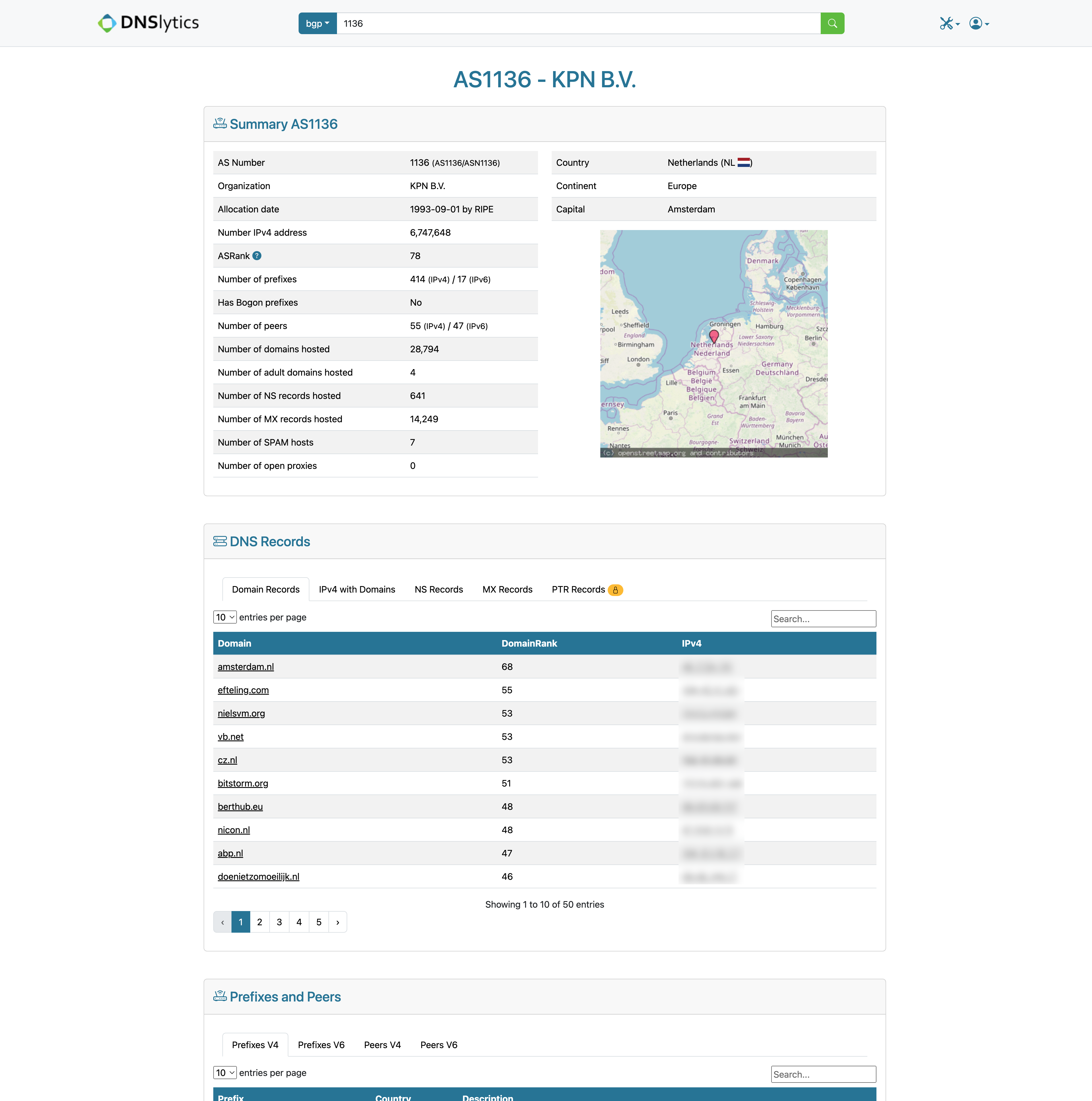 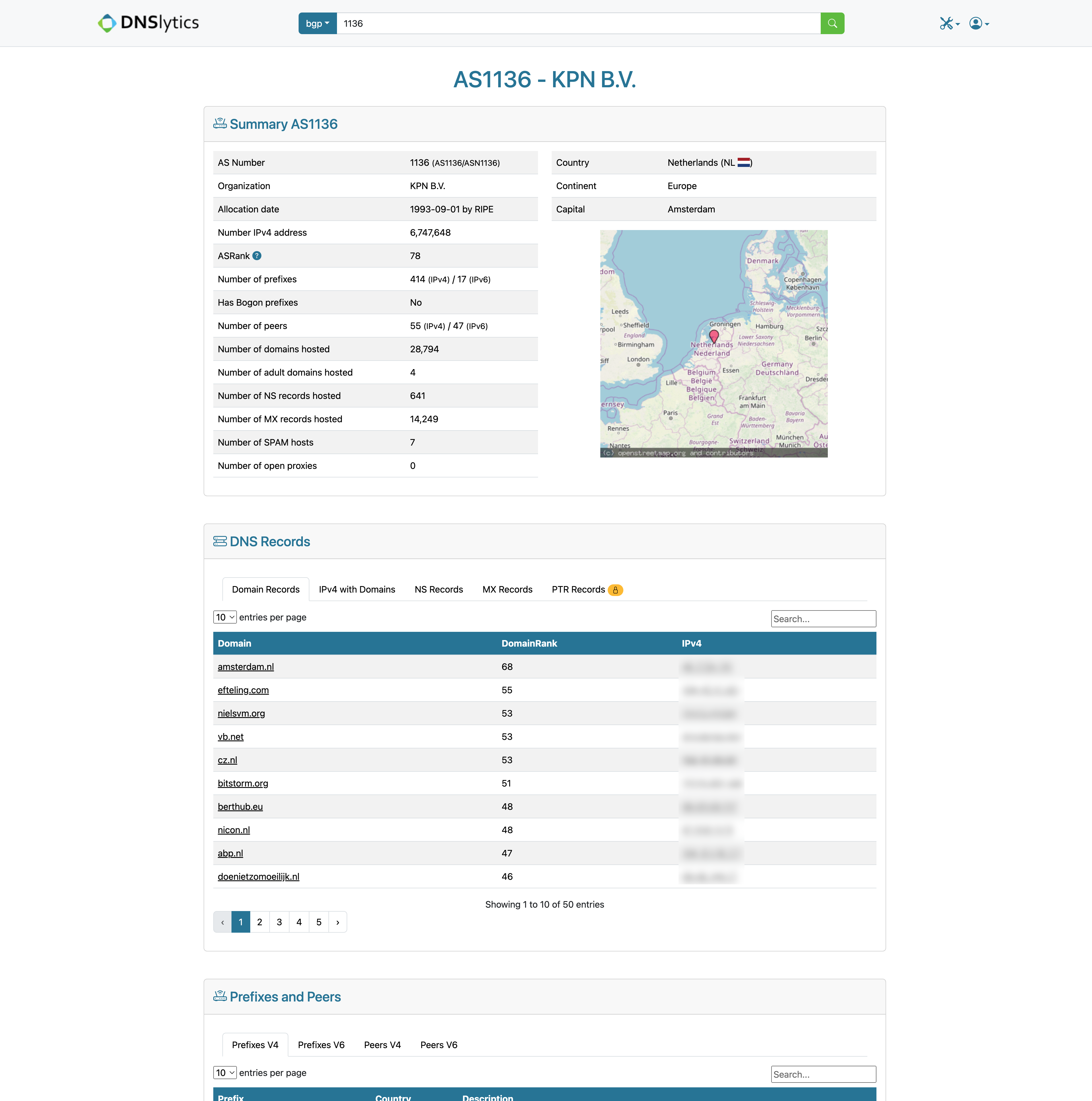 berthub.eu
0x0090:  6f6e 7465 6e74 2d54 7970 653a 2074 6578  ontent-Type:.tex
0x00a0:  742f 6874 6d6c 0d0a 436f 6e74 656e 742d  t/html..Content-
0x00b0:  4c65 6e67 7468 3a20 3136 390d 0a43 6f6e  Length:.169..Con
0x00c0:  6e65 6374 696f 6e3a 206b 6565 702d 616c  nection:.keep-al
0x00d0:  6976 650d 0a4c 6f63 6174 696f 6e3a 2068  ive..Location:.h
0x00e0:  7474 7073 3a2f 2f62 6572 7468 7562 2e65  ttps://berthub.e
0x00f0:  752f 4141 4141 4141 4141 4141 4141 4141  u/AAAAAAAAAAAAAA
0x0100:  4141 4141 4141 4141 4141 4141 4141 4141  AAAAAAAAAAAAAAAA
0x0110:  4141 4141 4141 4141 4141 4141 4141 4141  AAAAAAAAAAAAAAAA
0x0120:  4141 4141 4141 4141 4141 4141 4141 4141  AAAAAAAAAAAAAAAA
0x0130:  4141 4140 4141 4141 4141 4141 4141 4141  AAA@AAAAAAAAAAAA
0x0140:  4141 4141 4141 4141 4141 4141 4141 4141  AAAAAAAAAAAAAAAA
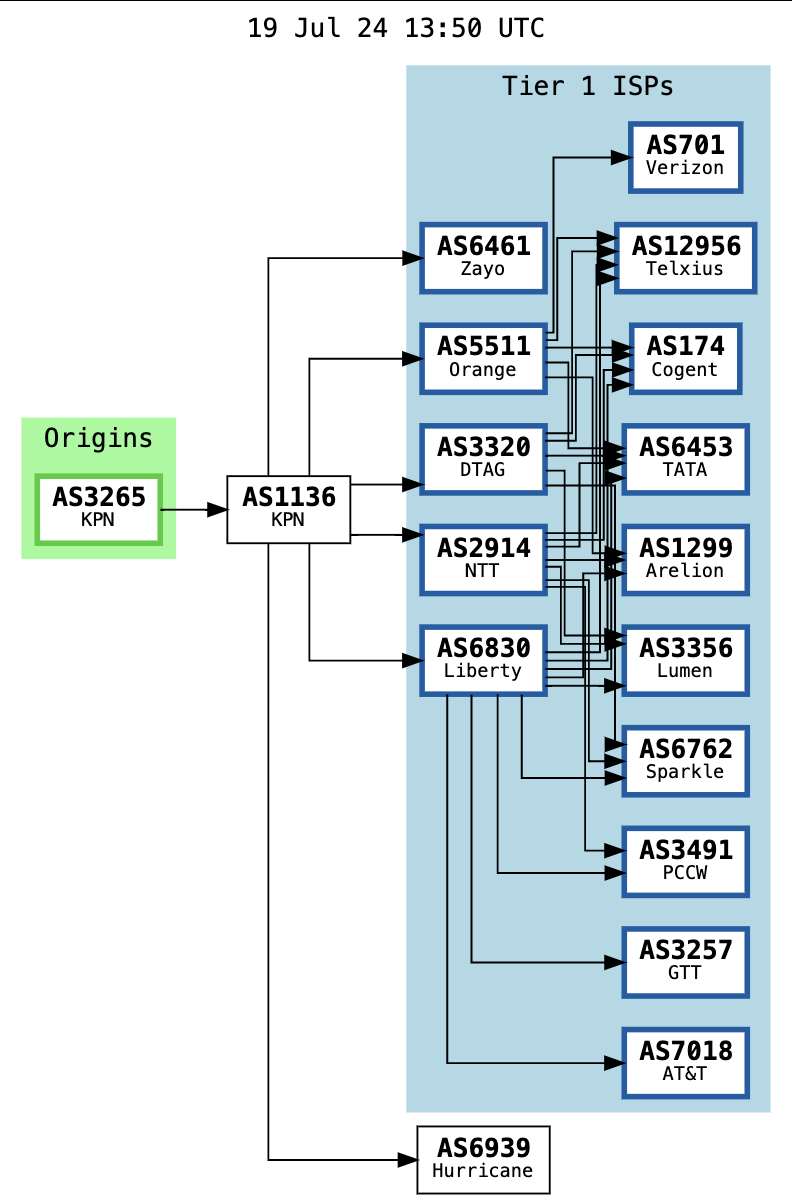 Is it just me?
Our Servers
AS3265 - DC2 (was XS4ALL, now KPN)
AS1136 - KPN
Something bigger
✓
✓
✓
https://bgp.tools/as/3265#connectivity
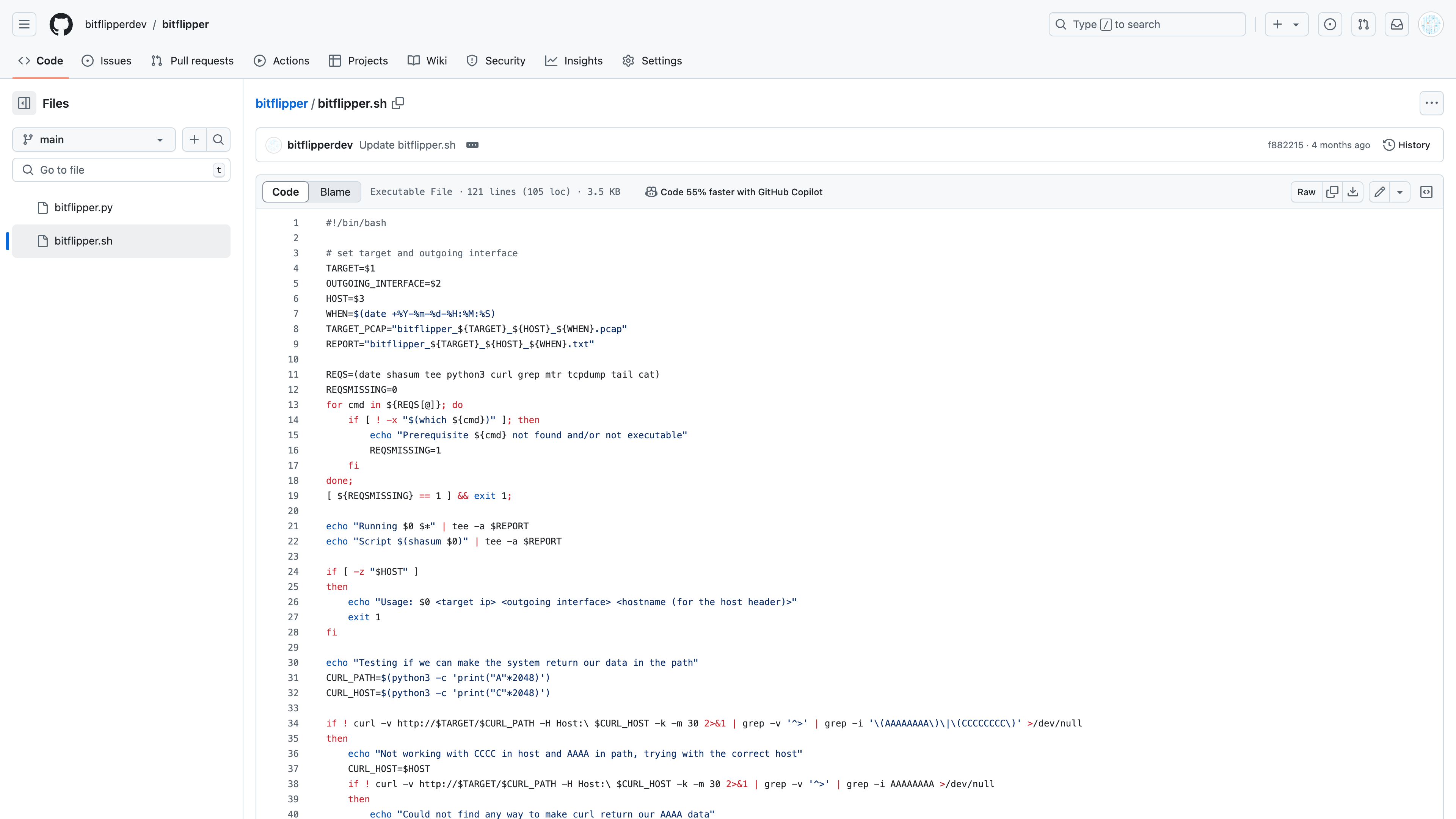 Specify a target IP/hostname
Record a traceroute (TCP and ICMP)
Start tcpdump
Send 1000 HTTP requests that return AAAAAAAAA
Stop tcpdump
Look for AAA@AAA
Upload all results to 6paster
Print 6paster URL to share
Running ./bitflipper.sh REDACTED ens3 certifiedsecure.org
Script f8b4fdcbefca9aeca1554e42963b6c769deffb10  ./bitflipper.sh

Using the following request: curl http://REDACTED/AAA...AAA -H Host:\ CCC...CCC -k -m 30

Start: 2024-07-01T19:34:23+0000
HOST: ubuntu                                                     Loss%   Snt   Last   Avg  Best  Wrst StDev
  1. AS???    ???                                                100.0    10    0.0   0.0   0.0   0.0   0.0
  2. AS???    ???                                                100.0    10    0.0   0.0   0.0   0.0   0.0
  3. AS20857  f2.r2.ams0.transip.net (77.72.151.126)              0.0%    10    2.9   1.3   0.4   6.4   1.9
     AS20857  f1.r2.ams0.transip.net (77.72.151.124)
     AS20857  f2.r1.ams0.transip.net (77.72.151.122)
  4. AS20857  r1-a0.e1.ams0.transip.net (157.97.168.9)            0.0%    10    0.5   0.7   0.5   1.0   0.2
     AS20857  r2-a0.e1.ams0.transip.net (157.97.168.10)
  5. AS57866  cr0.nikhef.nl.fusixnetworks.net (37.139.140.234)    0.0%    10    0.8   1.1   0.7   2.6   0.6
  6. AS57866  br0.eqxam6.nl.fusixnetworks.net (37.139.139.23)     0.0%    10   17.7   2.7   0.8  17.7   5.3
  7. AS???    ???                                                100.0    10    0.0   0.0   0.0   0.0   0.0
  8. AS6830   cz-prg02b-rr5-em1-55.aorta.net (84.116.136.178)     0.0%    10    1.7   1.6   1.3   2.2   0.3
     AS6830   cz-prg02b-rr5-em0-50.aorta.net (84.116.136.174)
  9. AS6830   cz-prg01a-ra4-ae-98-55.aorta.net (84.116.136.177)  20.0%    10  7208. 2674.   1.6 7208. 3032.1
     AS6830   cz-prg02a-ra2-ae-98-50.aorta.net (84.116.136.173)
 10. AS???    ???                                                100.0    10    0.0   0.0   0.0   0.0   0.0
 11. AS???    ???                                                100.0    10    0.0   0.0   0.0   0.0   0.0
 12. AS3265   0.ae10.xrc2.3d12.xs4all.net (194.109.5.118)         0.0%    10    2.7   4.9   2.7  12.7   2.9
     AS3265   0.ae11.xrc1.1d12.xs4all.net (194.109.5.102)
 13. AS3265   REDACTED                                            0.0%    10    3.8   4.1   3.8   4.4   0.2
Start: 2024-07-01T19:34:42+0000
HOST: ubuntu                                                     Loss%   Snt   Last   Avg  Best  Wrst StDev
  1. AS20857  v1035.l11.ams4.transip.net (37.97.137.220)          0.0%    10   23.0  19.4   2.6  80.5  22.6
  2. AS20857  l11.f1.ams4.transip.net (77.72.151.20)              0.0%    10   12.0  14.2   5.0  21.6   5.4
  3. AS20857  f1.r1.ams0.transip.net (77.72.151.120)              0.0%    10    0.9   0.6   0.4   1.5   0.3
  4. AS20857  r1-a0.e1.ams0.transip.net (157.97.168.9)            0.0%    10    0.6   8.6   0.6  37.8  13.8
  5. AS57866  cr0.nikhef.nl.fusixnetworks.net (37.139.140.234)    0.0%    10    0.7   0.8   0.6   1.0   0.1
  6. AS57866  br0.eqxam6.nl.fusixnetworks.net (37.139.139.23)     0.0%    10    1.9   3.0   0.8  14.5   4.3
  7. AS33915  nl-ams09c-ri1-ae-10-0.aorta.net (213.46.183.25)     0.0%    10    1.2   1.2   1.1   1.3   0.0
  8. AS6830   de-fra04d-rc1-ae-1-35.aorta.net (84.116.138.5)     60.0%    10    1.2   1.4   1.2   1.4   0.1
  9. AS6830   cz-prg02a-ra2-ae-98-50.aorta.net (84.116.136.173)  80.0%    10    1.8   1.8   1.8   1.8   0.0
 10. AS33915  213.46.182.206                                     70.0%    10   95.2  90.1  86.7  95.2   4.5
 11. AS???    ???                                                100.0    10    0.0   0.0   0.0   0.0   0.0
 12. AS3265   0.ae10.xrc2.3d12.xs4all.net (194.109.5.118)         0.0%    10    4.1   7.7   4.1  26.4   7.1
 13. AS3265   REDACTED                                            0.0%    10    4.2   4.2   4.0   4.3   0.1

Finding packets with bitflips
Bitflips found!

	0x0450:  4141 4141 4141 4141 4141 4141 4141 4141  AAAAAAAAAAAAAAAA
	0x0460:  4141 4141 4141 4141 4141 4141 4141 4141  AAAAAAAAAAAAAAAA
	0x0470:  4141 4141 4141 4141 4141 4141 4141 4141  AAAAAAAAAAAAAAAA
	0x0480:  4141 4141 4141 4141 4141 4141 4141 4141  AAAAAAAAAAAAAAAA
	0x0490:  4141 4141 4141 4141 4141 4141 4141 4141  AAAAAAAAAAAAAAAA
	0x04a0:  4141 4141 4141 4141 4141 4141 4141 4141  AAAAAAAAAAAAAAAA
	0x04b0:  4141 4141 4141 4141 4141 4141 4141 4141  AAAAAAAAAAAAAAAA
	0x04c0:  4141 4141 4141 4141 4141 4141 4141 4141  AAAAAAAAAAAAAAAA
	0x04d0:  4141 4141 4141 4141 4141 4141 4141 4141  AAAAAAAAAAAAAAAA
	0x04e0:  4141 4141 4141 4141 4141 4141 4141 4141  AAAAAAAAAAAAAAAA
	0x04f0:  4141 4140 4141 4141 4141 4141 4141 4141  AAA@AAAAAAAAAAAA
	0x0500:  4141 4141 4141 4141 4141 4141 4141 4141  AAAAAAAAAAAAAAAA
	0x0510:  4141 4141 4141 4141 4141 4141 4141 4141  AAAAAAAAAAAAAAAA
	0x0520:  4141 4141 4141 4141 4141 4141 4141 4141  AAAAAAAAAAAAAAAA
	0x0530:  4141 4141 4141 410d 0a53 7472 6963 742d  AAAAAAA..Strict-
	0x0540:  5472 616e 7370 6f72 742d 5365 6375 7269  Transport-Securi
	0x0550:  7479 3a20 6d61 782d 6167 653d 3331 3533  ty:.max-age=3153
	0x0560:  3630 3030 0d0a 0d0a                      6000....
--
	0x0310:  4141 4141 4141 4141 4141 4141 4141 4141  AAAAAAAAAAAAAAAA
	0x0320:  4141 4141 4141 4141 4141 4141 4141 4141  AAAAAAAAAAAAAAAA
	0x0330:  4141 4141 4141 4141 4141 4141 4141 4141  AAAAAAAAAAAAAAAA
	0x0340:  4141 4141 4141 4141 4141 4141 4141 4141  AAAAAAAAAAAAAAAA
	0x0350:  4141 4141 4141 4141 4141 4141 4141 4141  AAAAAAAAAAAAAAAA
	0x0360:  4141 4141 4141 4141 4141 4141 4141 4141  AAAAAAAAAAAAAAAA
	0x0370:  4141 4141 4141 4141 4141 4141 4141 4141  AAAAAAAAAAAAAAAA
	0x0380:  4141 4141 4141 4141 4141 4141 4141 4141  AAAAAAAAAAAAAAAA
	0x0390:  4141 4141 4141 4141 4141 4141 4141 4141  AAAAAAAAAAAAAAAA
	0x03a0:  4141 4141 4141 4141 4141 4141 4141 4141  AAAAAAAAAAAAAAAA
	0x03b0:  4141 4140 4141 4141 4141 4141 4141 4141  AAA@AAAAAAAAAAAA
	0x03c0:  4141 4141 4141 4141 4141 4141 4141 4141  AAAAAAAAAAAAAAAA
	0x03d0:  4141 4141 4141 4141 4141 4141 4141 4141  AAAAAAAAAAAAAAAA
	0x03e0:  4141 4141 4141 4141 4141 4141 4141 4141  AAAAAAAAAAAAAAAA
	0x03f0:  4141 4141 4141 4141 4141 4141 4141 4141  AAAAAAAAAAAAAAAA
	0x0400:  4141 4141 4141 4141 4141 4141 4141 4141  AAAAAAAAAAAAAAAA
	0x0410:  4141 4141 4141 4141 4141 4141 4141 4141  AAAAAAAAAAAAAAAA
	0x0420:  4141 4141 4141 4141 4141 4141 4141 4141  AAAAAAAAAAAAAAAA
	0x0430:  4141 4141 4141 4141 4141 4141 4141 4141  AAAAAAAAAAAAAAAA
	0x0440:  4141 4141 4141 4141 4141 4141 4141 4141  AAAAAAAAAAAAAAAA
	0x0450:  4141 4141 4141 4141 4141 4141 4141 4141  AAAAAAAAAAAAAAAA
--
	0x00d0:  4343 4343 4343 4343 4343 4343 4343 4343  CCCCCCCCCCCCCCCC
	0x00e0:  4343 4343 4343 4343 4343 4343 4343 4343  CCCCCCCCCCCCCCCC
	0x00f0:  4343 4343 4343 4343 4343 4343 4343 4343  CCCCCCCCCCCCCCCC
	0x0100:  4343 4343 4343 4343 4343 4343 4343 4343  CCCCCCCCCCCCCCCC
	0x0110:  4343 4343 4343 4343 4343 4343 4343 4343  CCCCCCCCCCCCCCCC
	0x0120:  4343 4343 4343 4343 4343 4343 4343 4343  CCCCCCCCCCCCCCCC
	0x0130:  4343 4343 4343 4343 4343 4343 4343 4343  CCCCCCCCCCCCCCCC
	0x0140:  4343 4343 4343 4343 4343 4343 4343 4343  CCCCCCCCCCCCCCCC
	0x0150:  4343 4343 4343 4343 4343 4343 4343 4343  CCCCCCCCCCCCCCCC
	0x0160:  4343 4343 4343 4343 4343 4343 4343 4343  CCCCCCCCCCCCCCCC
	0x0170:  4343 4342 4343 4343 4343 4343 4343 4343  CCCBCCCCCCCCCCCC
	0x0180:  4343 4343 4343 4343 4343 4343 4343 4343  CCCCCCCCCCCCCCCC
	0x0190:  4343 4343 4343 4343 4343 4343 4343 4343  CCCCCCCCCCCCCCCC
	0x01a0:  4343 4343 4343 4343 4343 4343 4343 4343  CCCCCCCCCCCCCCCC
	0x01b0:  4343 4343 4343 4343 4343 4343 4343 4343  CCCCCCCCCCCCCCCC
	0x01c0:  4343 4343 4343 4343 4343 4343 4343 4343  CCCCCCCCCCCCCCCC
	0x01d0:  4343 4343 4343 4343 4343 4343 4343 4343  CCCCCCCCCCCCCCCC
	0x01e0:  4343 4343 4343 4343 4343 4343 4343 4343  CCCCCCCCCCCCCCCC
	0x01f0:  4343 4343 4343 4343 4343 4343 4343 4343  CCCCCCCCCCCCCCCC
	0x0200:  4343 4343 4343 4343 4343 4343 4343 4343  CCCCCCCCCCCCCCCC
	0x0210:  4343 4343 4343 4343 4343 4343 4343 4343  CCCCCCCCCCCCCCCC
	0x0220:  4343 4343 4343 4343 4343 4343 4343 4343  CCCCCCCCCCCCCCCC
	0x0230:  4343 4343 4343 4343 4343 4343 4343 4343  CCCCCCCCCCCCCCCC
	0x0240:  4343 4343 4343 4343 4343 4343 4343 4343  CCCCCCCCCCCCCCCC
	0x0250:  4343 4343 4343 4343 4343 4343 4343 4343  CCCCCCCCCCCCCCCC
	0x0260:  4343 4343 4343 4343 4343 4343 4343 4343  CCCCCCCCCCCCCCCC
	0x0270:  4343 4342 4343 4343 4343 4343 4343 4343  CCCBCCCCCCCCCCCC
	0x0280:  4343 4343 4343 4343 4343 4343 4343 4343  CCCCCCCCCCCCCCCC
	0x0290:  4343 4343 4343 4343 4343 4343 4343 4343  CCCCCCCCCCCCCCCC
	0x02a0:  4343 4343 4343 4343 4343 4343 4343 4343  CCCCCCCCCCCCCCCC
	0x02b0:  4343 4343 4343 4343 4343 4343 4343 4343  CCCCCCCCCCCCCCCC
	0x02c0:  4343 4343 4343 4343 4343 4343 4343 4343  CCCCCCCCCCCCCCCC
	0x02d0:  4343 4343 4343 4343 4343 4343 4343 4343  CCCCCCCCCCCCCCCC
	0x02e0:  4343 4343 4343 4343 4343 4343 4343 4343  CCCCCCCCCCCCCCCC
	0x02f0:  4343 4342 4343 4343 4343 4343 4343 4343  CCCBCCCCCCCCCCCC
	0x0300:  4343 4343 4343 4343 4343 4343 4343 4343  CCCCCCCCCCCCCCCC
	0x0310:  4343 4343 4343 4343 4343 4343 4343 4343  CCCCCCCCCCCCCCCC
	0x0320:  4343 4343 4343 4343 4343 4343 4343 4343  CCCCCCCCCCCCCCCC
	0x0330:  4343 4343 4343 4343 4343 4343 4343 4343  CCCCCCCCCCCCCCCC
	0x0340:  4343 4343 4343 4343 4343 4343 4343 4343  CCCCCCCCCCCCCCCC
	0x0350:  4343 4343 4343 4343 4343 4343 4343 4343  CCCCCCCCCCCCCCCC
	0x0360:  4343 4343 4343 4343 4343 4343 4343 4343  CCCCCCCCCCCCCCCC
	0x0370:  4343 4343 4343 4343 4343 4343 4343 4343  CCCCCCCCCCCCCCCC
	0x0380:  4343 4343 4343 4343 4343 4343 4343 4343  CCCCCCCCCCCCCCCC
	0x0390:  4343 4343 4343 4343 4343 4343 4343 4343  CCCCCCCCCCCCCCCC
--
	0x03d0:  4343 4343 4343 4343 4343 4343 4343 4343  CCCCCCCCCCCCCCCC
	0x03e0:  4343 4343 4343 4343 4343 4343 4343 4343  CCCCCCCCCCCCCCCC
	0x03f0:  4343 4343 4343 4343 4343 4343 4343 4343  CCCCCCCCCCCCCCCC
	0x0400:  4343 4343 4343 4343 4343 4343 4343 4343  CCCCCCCCCCCCCCCC
	0x0410:  4343 4343 4343 4343 4343 4343 4343 4343  CCCCCCCCCCCCCCCC
	0x0420:  4343 4343 4343 4343 4343 4343 4343 4343  CCCCCCCCCCCCCCCC
	0x0430:  4343 4343 4343 4343 4343 4343 4343 4343  CCCCCCCCCCCCCCCC
	0x0440:  4343 4343 4343 4343 4343 4343 4343 4343  CCCCCCCCCCCCCCCC
	0x0450:  4343 4343 4343 4343 4343 4343 4343 4343  CCCCCCCCCCCCCCCC
	0x0460:  4343 4343 4343 4343 4343 4343 4343 4343  CCCCCCCCCCCCCCCC
	0x0470:  4343 4342 4343 4343 4343 4343 4343 4343  CCCBCCCCCCCCCCCC
	0x0480:  4343 4343 4343 4343 4343 4343 4343 4343  CCCCCCCCCCCCCCCC
	0x0490:  4343 4343 4343 4343 4343 4343 4343 4343  CCCCCCCCCCCCCCCC
	0x04a0:  4343 4343 4343 4343 4343 4343 4343 4343  CCCCCCCCCCCCCCCC
	0x04b0:  4343 4343 4343 4343 4343 4343 4343 4343  CCCCCCCCCCCCCCCC
	0x04c0:  4343 4343 4343 4343 4343 4343 4343 4343  CCCCCCCCCCCCCCCC
	0x04d0:  4343 4343 4343 4343 4343 4343 4343 4343  CCCCCCCCCCCCCCCC
	0x04e0:  4343 4343 4343 4343 4343 4343 4343 4343  CCCCCCCCCCCCCCCC
	0x04f0:  4343 4343 4343 4343 4343 4343 4343 4343  CCCCCCCCCCCCCCCC
	0x0500:  4343 4343 4343 4343 4343 4343 4343 4343  CCCCCCCCCCCCCCCC
	0x0510:  4343 4343 4343 4343 4343 4343 4343 4343  CCCCCCCCCCCCCCCC
	0x0520:  4343 4343 4343 4343 4343 4343 4343 4343  CCCCCCCCCCCCCCCC
	0x0530:  4343 4342 4343 4343 4343 4343 4343 4343  CCCBCCCCCCCCCCCC
	0x0540:  4343 4343 4343 4343 4343 4343 4343 4343  CCCCCCCCCCCCCCCC
	0x0550:  4343 4343 4343 4343 4343 4343 4343 4343  CCCCCCCCCCCCCCCC
	0x0560:  4343 4343 4343 4343 4343 4343 4343 4343  CCCCCCCCCCCCCCCC
	0x0570:  4343 4343 4343 4343 4343 4343 4343 4343  CCCCCCCCCCCCCCCC
	0x0580:  4343 4343 4343 4343 4343 4343 4343 4343  CCCCCCCCCCCCCCCC
	0x0590:  4343 4343 4343 4343 4343 4343 4343 4343  CCCCCCCCCCCCCCCC
	0x05a0:  4343 4343 4343 4343 4343 4343 4343 4343  CCCCCCCCCCCCCCCC
	0x05b0:  4343 4343 4343 4343 4343 4343 4343 4343  CCCCCCCCCCCCCCCC
	0x05c0:  4343 4343 4343 4343 4343 4343 4343 4343  CCCCCCCCCCCCCCCC
	0x05d0:  4343 4343 4343 4343 4343 4343            CCCCCCCCCCCC
--
	0x0090:  4343 4343 4343 4343 4343 4343 4343 4343  CCCCCCCCCCCCCCCC
	0x00a0:  4343 4343 4343 4343 4343 4343 4343 4343  CCCCCCCCCCCCCCCC
	0x00b0:  4343 4343 4343 4343 4343 4343 4343 4343  CCCCCCCCCCCCCCCC
	0x00c0:  4343 4343 4343 4343 4343 4343 4343 4343  CCCCCCCCCCCCCCCC
	0x00d0:  4343 4343 4343 4343 4343 4343 4343 4343  CCCCCCCCCCCCCCCC
	0x00e0:  4343 4343 4343 4343 4343 4343 4343 4343  CCCCCCCCCCCCCCCC
	0x00f0:  4343 4343 4343 4343 4343 4343 4343 4343  CCCCCCCCCCCCCCCC
	0x0100:  4343 4343 4343 4343 4343 4343 4343 4343  CCCCCCCCCCCCCCCC
	0x0110:  4343 4343 4343 4343 4343 4343 4343 4343  CCCCCCCCCCCCCCCC
	0x0120:  4343 4343 4343 4343 4343 4343 4343 4343  CCCCCCCCCCCCCCCC
	0x0130:  4343 4342 4343 4343 4343 4343 4343 4343  CCCBCCCCCCCCCCCC
	0x0140:  4343 4343 4343 4343 4343 4343 4343 4343  CCCCCCCCCCCCCCCC
	0x0150:  4343 4343 4343 4343 4343 4343 4343 4343  CCCCCCCCCCCCCCCC
	0x0160:  4343 4343 4343 4343 4343 4343 4343 4343  CCCCCCCCCCCCCCCC
	0x0170:  4343 4343 4343 4343 4343 4343 4343 4343  CCCCCCCCCCCCCCCC
	0x0180:  4343 4343 4343 4343 4343 4343 4343 4343  CCCCCCCCCCCCCCCC
	0x0190:  4343 4343 4343 4343 4343 4343 4343 4343  CCCCCCCCCCCCCCCC
	0x01a0:  4343 4343 4343 4343 4343 4343 4343 4343  CCCCCCCCCCCCCCCC
	0x01b0:  4343 4343 4343 4343 4343 4343 4343 4343  CCCCCCCCCCCCCCCC
	0x01c0:  4343 4343 4343 4343 4343 4343 4343 4343  CCCCCCCCCCCCCCCC
	0x01d0:  4343 4343 4343 4343 4343 4343 4343 4343  CCCCCCCCCCCCCCCC
--
	0x0250:  4343 4343 4343 4343 4343 4343 4343 4343  CCCCCCCCCCCCCCCC
	0x0260:  4343 4343 4343 4343 4343 4343 4343 4343  CCCCCCCCCCCCCCCC
	0x0270:  4343 4343 4343 4343 4343 4343 4343 4343  CCCCCCCCCCCCCCCC
	0x0280:  4343 4343 4343 4343 4343 4343 4343 4343  CCCCCCCCCCCCCCCC
	0x0290:  4343 4343 4343 4343 4343 4343 4343 4343  CCCCCCCCCCCCCCCC
	0x02a0:  4343 4343 4343 4343 4343 4343 4343 4343  CCCCCCCCCCCCCCCC
	0x02b0:  4343 4343 4343 4343 4343 4343 4343 4343  CCCCCCCCCCCCCCCC
	0x02c0:  4343 4343 4343 4343 4343 4343 4343 4343  CCCCCCCCCCCCCCCC
	0x02d0:  4343 4343 4343 4343 4343 4343 4343 2f41  CCCCCCCCCCCCCC/A
	0x02e0:  4141 4141 4141 4141 4141 4141 4141 4141  AAAAAAAAAAAAAAAA
	0x02f0:  4141 4140 4141 4141 4141 4141 4141 4141  AAA@AAAAAAAAAAAA
	0x0300:  4141 4141 4141 4141 4141 4141 4141 4141  AAAAAAAAAAAAAAAA
	0x0310:  4141 4141 4141 4141 4141 4141 4141 4141  AAAAAAAAAAAAAAAA
	0x0320:  4141 4141 4141 4141 4141 4141 4141 4141  AAAAAAAAAAAAAAAA
	0x0330:  4141 4141 4141 4141 4141 4141 4141 4141  AAAAAAAAAAAAAAAA
	0x0340:  4141 4141 4141 4141 4141 4141 4141 4141  AAAAAAAAAAAAAAAA
	0x0350:  4141 4141 4141 4141 4141 4141 4141 4141  AAAAAAAAAAAAAAAA
	0x0360:  4141 4141 4141 4141 4141 4141 4141 4141  AAAAAAAAAAAAAAAA
	0x0370:  4141 4141 4141 4141 4141 4141 4141 4141  AAAAAAAAAAAAAAAA
	0x0380:  4141 4141 4141 4141 4141 4141 4141 4141  AAAAAAAAAAAAAAAA
	0x0390:  4141 4141 4141 4141 4141 4141 4141 4141  AAAAAAAAAAAAAAAA
--
	0x0090:  4343 4343 4343 4343 4343 4343 4343 4343  CCCCCCCCCCCCCCCC
	0x00a0:  4343 4343 4343 4343 4343 4343 4343 4343  CCCCCCCCCCCCCCCC
	0x00b0:  4343 4343 4343 4343 4343 4343 4343 4343  CCCCCCCCCCCCCCCC
	0x00c0:  4343 4343 4343 4343 4343 4343 4343 4343  CCCCCCCCCCCCCCCC
	0x00d0:  4343 4343 4343 4343 4343 4343 4343 4343  CCCCCCCCCCCCCCCC
	0x00e0:  4343 4343 4343 4343 4343 4343 4343 4343  CCCCCCCCCCCCCCCC
	0x00f0:  4343 4343 4343 4343 4343 4343 4343 4343  CCCCCCCCCCCCCCCC
	0x0100:  4343 4343 4343 4343 4343 4343 4343 4343  CCCCCCCCCCCCCCCC
	0x0110:  4343 4343 4343 4343 4343 4343 4343 4343  CCCCCCCCCCCCCCCC
	0x0120:  4343 4343 4343 4343 4343 4343 4343 4343  CCCCCCCCCCCCCCCC
	0x0130:  4343 4342 4343 4343 4343 4343 4343 4343  CCCBCCCCCCCCCCCC
	0x0140:  4343 4343 4343 4343 4343 4343 4343 4343  CCCCCCCCCCCCCCCC
	0x0150:  4343 4343 4343 4343 4343 4343 4343 4343  CCCCCCCCCCCCCCCC
	0x0160:  4343 4343 4343 4343 4343 4343 4343 4343  CCCCCCCCCCCCCCCC
	0x0170:  4343 4343 4343 4343 4343 4343 4343 4343  CCCCCCCCCCCCCCCC
	0x0180:  4343 4343 4343 4343 4343 4343 4343 4343  CCCCCCCCCCCCCCCC
	0x0190:  4343 4343 4343 4343 4343 4343 4343 4343  CCCCCCCCCCCCCCCC
	0x01a0:  4343 4343 4343 4343 4343 4343 4343 4343  CCCCCCCCCCCCCCCC
	0x01b0:  4343 4343 4343 4343 4343 4343 4343 4343  CCCCCCCCCCCCCCCC
	0x01c0:  4343 4343 4343 4343 4343 4343 4343 4343  CCCCCCCCCCCCCCCC
	0x01d0:  4343 4343 4343 4343 4343 4343 4343 4343  CCCCCCCCCCCCCCCC
--
	0x0090:  4343 4343 4343 4343 4343 4343 4343 4343  CCCCCCCCCCCCCCCC
	0x00a0:  4343 4343 4343 4343 4343 4343 4343 4343  CCCCCCCCCCCCCCCC
	0x00b0:  4343 4343 4343 4343 4343 4343 4343 4343  CCCCCCCCCCCCCCCC
	0x00c0:  4343 4343 4343 4343 4343 4343 4343 4343  CCCCCCCCCCCCCCCC
	0x00d0:  4343 4343 4343 4343 4343 4343 4343 4343  CCCCCCCCCCCCCCCC
	0x00e0:  4343 4343 4343 4343 4343 4343 4343 4343  CCCCCCCCCCCCCCCC
	0x00f0:  4343 4343 4343 4343 4343 4343 4343 4343  CCCCCCCCCCCCCCCC
	0x0100:  4343 4343 4343 4343 4343 4343 4343 4343  CCCCCCCCCCCCCCCC
	0x0110:  4343 4343 4343 4343 4343 4343 4343 4343  CCCCCCCCCCCCCCCC
	0x0120:  4343 4343 4343 4343 4343 4343 4343 4343  CCCCCCCCCCCCCCCC
	0x0130:  4343 4342 4343 4343 4343 4343 4343 4343  CCCBCCCCCCCCCCCC
	0x0140:  4343 4343 4343 4343 4343 4343 4343 4343  CCCCCCCCCCCCCCCC
	0x0150:  4343 4343 4343 4343 4343 4343 4343 4343  CCCCCCCCCCCCCCCC
	0x0160:  4343 4343 4343 4343 4343 4343 4343 4343  CCCCCCCCCCCCCCCC
	0x0170:  4343 4343 4343 4343 4343 4343 4343 4343  CCCCCCCCCCCCCCCC
	0x0180:  4343 4343 4343 4343 4343 4343 4343 4343  CCCCCCCCCCCCCCCC
	0x0190:  4343 4343 4343 4343 4343 4343 4343 4343  CCCCCCCCCCCCCCCC
	0x01a0:  4343 4343 4343 4343 4343 4343 4343 4343  CCCCCCCCCCCCCCCC
	0x01b0:  4343 4343 4343 4343 4343 4343 4343 4343  CCCCCCCCCCCCCCCC
	0x01c0:  4343 4343 4343 4343 4343 4343 4343 4343  CCCCCCCCCCCCCCCC
	0x01d0:  4343 4343 4343 4343 4343 4343 4343 4343  CCCCCCCCCCCCCCCC
--
	0x0310:  4141 4141 4141 4141 4141 4141 4141 4141  AAAAAAAAAAAAAAAA
	0x0320:  4141 4141 4141 4141 4141 4141 4141 4141  AAAAAAAAAAAAAAAA
	0x0330:  4141 4141 4141 4141 4141 4141 4141 4141  AAAAAAAAAAAAAAAA
	0x0340:  4141 4141 4141 4141 4141 4141 4141 4141  AAAAAAAAAAAAAAAA
	0x0350:  4141 4141 4141 4141 4141 4141 4141 4141  AAAAAAAAAAAAAAAA
	0x0360:  4141 4141 4141 4141 4141 4141 4141 4141  AAAAAAAAAAAAAAAA
	0x0370:  4141 4141 4141 4141 4141 4141 4141 4141  AAAAAAAAAAAAAAAA
	0x0380:  4141 4141 4141 4141 4141 4141 4141 4141  AAAAAAAAAAAAAAAA
	0x0390:  4141 4141 4141 4141 4141 4141 4141 4141  AAAAAAAAAAAAAAAA
	0x03a0:  4141 4141 4141 4141 4141 4141 4141 4141  AAAAAAAAAAAAAAAA
	0x03b0:  4141 4140 4141 4141 4141 4141 4141 4141  AAA@AAAAAAAAAAAA
	0x03c0:  4141 4141 4141 4141 4141 4141 4141 4141  AAAAAAAAAAAAAAAA
	0x03d0:  4141 4141 4141 4141 4141 4141 4141 4141  AAAAAAAAAAAAAAAA
	0x03e0:  4141 4141 4141 4141 4141 4141 4141 4141  AAAAAAAAAAAAAAAA
	0x03f0:  4141 4141 4141 4141 4141 4141 4141 4141  AAAAAAAAAAAAAAAA
	0x0400:  4141 4141 4141 4141 4141 4141 4141 4141  AAAAAAAAAAAAAAAA
	0x0410:  4141 4141 4141 4141 4141 4141 4141 4141  AAAAAAAAAAAAAAAA
	0x0420:  4141 4141 4141 4141 4141 4141 4141 4141  AAAAAAAAAAAAAAAA
	0x0430:  4141 4141 4141 4141 4141 4141 4141 4141  AAAAAAAAAAAAAAAA
	0x0440:  4141 4141 4141 4141 4141 4141 4141 4141  AAAAAAAAAAAAAAAA
	0x0450:  4141 4141 4141 4141 4141 4141 4141 4141  AAAAAAAAAAAAAAAA
--
	0x0090:  4141 4141 4141 4141 4141 4141 4141 4141  AAAAAAAAAAAAAAAA
	0x00a0:  4141 4141 4141 4141 4141 4141 4141 4141  AAAAAAAAAAAAAAAA
	0x00b0:  4141 4141 4141 4141 4141 4141 4141 4141  AAAAAAAAAAAAAAAA
	0x00c0:  4141 4141 4141 4141 4141 4141 4141 4141  AAAAAAAAAAAAAAAA
	0x00d0:  4141 4141 4141 4141 4141 4141 4141 4141  AAAAAAAAAAAAAAAA
	0x00e0:  4141 4141 4141 4141 4141 4141 4141 4141  AAAAAAAAAAAAAAAA
	0x00f0:  4141 4141 4141 4141 4141 4141 4141 4141  AAAAAAAAAAAAAAAA
	0x0100:  4141 4141 4141 4141 4141 4141 4141 4141  AAAAAAAAAAAAAAAA
	0x0110:  4141 4141 4141 4141 4141 4141 4141 4141  AAAAAAAAAAAAAAAA
	0x0120:  4141 4141 4141 4141 4141 4141 4141 4141  AAAAAAAAAAAAAAAA
	0x0130:  4141 4140 4141 4141 4141 4141 4141 4141  AAA@AAAAAAAAAAAA
	0x0140:  4141 4141 4141 4141 4141 4141 4141 4141  AAAAAAAAAAAAAAAA
	0x0150:  4141 4141 4141 4141 4141 4141 4141 4141  AAAAAAAAAAAAAAAA
	0x0160:  4141 4141 4141 4141 4141 4141 4141 4141  AAAAAAAAAAAAAAAA
	0x0170:  4141 4141 4141 4141 4141 4141 4141 4141  AAAAAAAAAAAAAAAA
	0x0180:  4141 4141 4141 4141 4141 4141 4141 4141  AAAAAAAAAAAAAAAA
	0x0190:  4141 4141 4141 4141 4141 4141 4141 4141  AAAAAAAAAAAAAAAA
	0x01a0:  4141 4141 4141 4141 4141 4141 4141 4141  AAAAAAAAAAAAAAAA
	0x01b0:  4141 4141 4141 4141 4141 4141 4141 4141  AAAAAAAAAAAAAAAA
	0x01c0:  4141 4141 4141 4141 4141 4141 4141 4141  AAAAAAAAAAAAAAAA
	0x01d0:  4141 4141 4141 4141 4141 4141 4141 4141  AAAAAAAAAAAAAAAA
Running ./bitflipper.sh REDACTED ens3 certifiedsecure.org
Script f8b4fdcbefca9aeca1554e42963b6c769deffb10  ./bitflipper.sh

Using the following request: curl http://REDACTED/AAA...AAA -H Host:\ CCC...CCC -k -m 30

Start: 2024-07-01T19:34:23+0000
HOST: ubuntu                                                     Loss%   Snt   Last   Avg  Best  Wrst StDev
  1. AS???    ???                                                100.0    10    0.0   0.0   0.0   0.0   0.0
  2. AS???    ???                                                100.0    10    0.0   0.0   0.0   0.0   0.0
  3. AS20857  f2.r2.ams0.transip.net (77.72.151.126)              0.0%    10    2.9   1.3   0.4   6.4   1.9
     AS20857  f1.r2.ams0.transip.net (77.72.151.124)
     AS20857  f2.r1.ams0.transip.net (77.72.151.122)
  4. AS20857  r1-a0.e1.ams0.transip.net (157.97.168.9)            0.0%    10    0.5   0.7   0.5   1.0   0.2
     AS20857  r2-a0.e1.ams0.transip.net (157.97.168.10)
  5. AS57866  cr0.nikhef.nl.fusixnetworks.net (37.139.140.234)    0.0%    10    0.8   1.1   0.7   2.6   0.6
  6. AS57866  br0.eqxam6.nl.fusixnetworks.net (37.139.139.23)     0.0%    10   17.7   2.7   0.8  17.7   5.3
  7. AS???    ???                                                100.0    10    0.0   0.0   0.0   0.0   0.0
  8. AS6830   cz-prg02b-rr5-em1-55.aorta.net (84.116.136.178)     0.0%    10    1.7   1.6   1.3   2.2   0.3
     AS6830   cz-prg02b-rr5-em0-50.aorta.net (84.116.136.174)
  9. AS6830   cz-prg01a-ra4-ae-98-55.aorta.net (84.116.136.177)  20.0%    10  7208. 2674.   1.6 7208. 3032.1
     AS6830   cz-prg02a-ra2-ae-98-50.aorta.net (84.116.136.173)
 10. AS???    ???                                                100.0    10    0.0   0.0   0.0   0.0   0.0
 11. AS???    ???                                                100.0    10    0.0   0.0   0.0   0.0   0.0
 12. AS3265   0.ae10.xrc2.3d12.xs4all.net (194.109.5.118)         0.0%    10    2.7   4.9   2.7  12.7   2.9
     AS3265   0.ae11.xrc1.1d12.xs4all.net (194.109.5.102)
 13. AS3265   REDACTED                                            0.0%    10    3.8   4.1   3.8   4.4   0.2
Start: 2024-07-01T19:34:42+0000
HOST: ubuntu                                                     Loss%   Snt   Last   Avg  Best  Wrst StDev
  1. AS20857  v1035.l11.ams4.transip.net (37.97.137.220)          0.0%    10   23.0  19.4   2.6  80.5  22.6
  2. AS20857  l11.f1.ams4.transip.net (77.72.151.20)              0.0%    10   12.0  14.2   5.0  21.6   5.4
  3. AS20857  f1.r1.ams0.transip.net (77.72.151.120)              0.0%    10    0.9   0.6   0.4   1.5   0.3
  4. AS20857  r1-a0.e1.ams0.transip.net (157.97.168.9)            0.0%    10    0.6   8.6   0.6  37.8  13.8
  5. AS57866  cr0.nikhef.nl.fusixnetworks.net (37.139.140.234)    0.0%    10    0.7   0.8   0.6   1.0   0.1
  6. AS57866  br0.eqxam6.nl.fusixnetworks.net (37.139.139.23)     0.0%    10    1.9   3.0   0.8  14.5   4.3
  7. AS33915  nl-ams09c-ri1-ae-10-0.aorta.net (213.46.183.25)     0.0%    10    1.2   1.2   1.1   1.3   0.0
  8. AS6830   de-fra04d-rc1-ae-1-35.aorta.net (84.116.138.5)     60.0%    10    1.2   1.4   1.2   1.4   0.1
  9. AS6830   cz-prg02a-ra2-ae-98-50.aorta.net (84.116.136.173)  80.0%    10    1.8   1.8   1.8   1.8   0.0
 10. AS33915  213.46.182.206                                     70.0%    10   95.2  90.1  86.7  95.2   4.5
 11. AS???    ???                                                100.0    10    0.0   0.0   0.0   0.0   0.0
 12. AS3265   0.ae10.xrc2.3d12.xs4all.net (194.109.5.118)         0.0%    10    4.1   7.7   4.1  26.4   7.1
 13. AS3265   REDACTED                                            0.0%    10    4.2   4.2   4.0   4.3   0.1

Finding packets with bitflips
Bitflips found!

	0x0450:  4141 4141 4141 4141 4141 4141 4141 4141  AAAAAAAAAAAAAAAA
	0x0460:  4141 4141 4141 4141 4141 4141 4141 4141  AAAAAAAAAAAAAAAA
	0x0470:  4141 4141 4141 4141 4141 4141 4141 4141  AAAAAAAAAAAAAAAA
	0x0480:  4141 4141 4141 4141 4141 4141 4141 4141  AAAAAAAAAAAAAAAA
	0x0490:  4141 4141 4141 4141 4141 4141 4141 4141  AAAAAAAAAAAAAAAA
	0x04a0:  4141 4141 4141 4141 4141 4141 4141 4141  AAAAAAAAAAAAAAAA
	0x04b0:  4141 4141 4141 4141 4141 4141 4141 4141  AAAAAAAAAAAAAAAA
	0x04c0:  4141 4141 4141 4141 4141 4141 4141 4141  AAAAAAAAAAAAAAAA
	0x04d0:  4141 4141 4141 4141 4141 4141 4141 4141  AAAAAAAAAAAAAAAA
	0x04e0:  4141 4141 4141 4141 4141 4141 4141 4141  AAAAAAAAAAAAAAAA
	0x04f0:  4141 4140 4141 4141 4141 4141 4141 4141  AAA@AAAAAAAAAAAA
	0x0500:  4141 4141 4141 4141 4141 4141 4141 4141  AAAAAAAAAAAAAAAA
	0x0510:  4141 4141 4141 4141 4141 4141 4141 4141  AAAAAAAAAAAAAAAA
	0x0520:  4141 4141 4141 4141 4141 4141 4141 4141  AAAAAAAAAAAAAAAA
	0x0530:  4141 4141 4141 410d 0a53 7472 6963 742d  AAAAAAA..Strict-
	0x0540:  5472 616e 7370 6f72 742d 5365 6375 7269  Transport-Securi
	0x0550:  7479 3a20 6d61 782d 6167 653d 3331 3533  ty:.max-age=3153
	0x0560:  3630 3030 0d0a 0d0a                      6000....
--
	0x0310:  4141 4141 4141 4141 4141 4141 4141 4141  AAAAAAAAAAAAAAAA
	0x0320:  4141 4141 4141 4141 4141 4141 4141 4141  AAAAAAAAAAAAAAAA
	0x0330:  4141 4141 4141 4141 4141 4141 4141 4141  AAAAAAAAAAAAAAAA
	0x0340:  4141 4141 4141 4141 4141 4141 4141 4141  AAAAAAAAAAAAAAAA
	0x0350:  4141 4141 4141 4141 4141 4141 4141 4141  AAAAAAAAAAAAAAAA
	0x0360:  4141 4141 4141 4141 4141 4141 4141 4141  AAAAAAAAAAAAAAAA
	0x0370:  4141 4141 4141 4141 4141 4141 4141 4141  AAAAAAAAAAAAAAAA
	0x0380:  4141 4141 4141 4141 4141 4141 4141 4141  AAAAAAAAAAAAAAAA
	0x0390:  4141 4141 4141 4141 4141 4141 4141 4141  AAAAAAAAAAAAAAAA
	0x03a0:  4141 4141 4141 4141 4141 4141 4141 4141  AAAAAAAAAAAAAAAA
	0x03b0:  4141 4140 4141 4141 4141 4141 4141 4141  AAA@AAAAAAAAAAAA
	0x03c0:  4141 4141 4141 4141 4141 4141 4141 4141  AAAAAAAAAAAAAAAA
	0x03d0:  4141 4141 4141 4141 4141 4141 4141 4141  AAAAAAAAAAAAAAAA
	0x03e0:  4141 4141 4141 4141 4141 4141 4141 4141  AAAAAAAAAAAAAAAA
	0x03f0:  4141 4141 4141 4141 4141 4141 4141 4141  AAAAAAAAAAAAAAAA
	0x0400:  4141 4141 4141 4141 4141 4141 4141 4141  AAAAAAAAAAAAAAAA
	0x0410:  4141 4141 4141 4141 4141 4141 4141 4141  AAAAAAAAAAAAAAAA
	0x0420:  4141 4141 4141 4141 4141 4141 4141 4141  AAAAAAAAAAAAAAAA
	0x0430:  4141 4141 4141 4141 4141 4141 4141 4141  AAAAAAAAAAAAAAAA
	0x0440:  4141 4141 4141 4141 4141 4141 4141 4141  AAAAAAAAAAAAAAAA
	0x0450:  4141 4141 4141 4141 4141 4141 4141 4141  AAAAAAAAAAAAAAAA
--
	0x00d0:  4343 4343 4343 4343 4343 4343 4343 4343  CCCCCCCCCCCCCCCC
	0x00e0:  4343 4343 4343 4343 4343 4343 4343 4343  CCCCCCCCCCCCCCCC
	0x00f0:  4343 4343 4343 4343 4343 4343 4343 4343  CCCCCCCCCCCCCCCC
	0x0100:  4343 4343 4343 4343 4343 4343 4343 4343  CCCCCCCCCCCCCCCC
	0x0110:  4343 4343 4343 4343 4343 4343 4343 4343  CCCCCCCCCCCCCCCC
	0x0120:  4343 4343 4343 4343 4343 4343 4343 4343  CCCCCCCCCCCCCCCC
	0x0130:  4343 4343 4343 4343 4343 4343 4343 4343  CCCCCCCCCCCCCCCC
	0x0140:  4343 4343 4343 4343 4343 4343 4343 4343  CCCCCCCCCCCCCCCC
	0x0150:  4343 4343 4343 4343 4343 4343 4343 4343  CCCCCCCCCCCCCCCC
	0x0160:  4343 4343 4343 4343 4343 4343 4343 4343  CCCCCCCCCCCCCCCC
	0x0170:  4343 4342 4343 4343 4343 4343 4343 4343  CCCBCCCCCCCCCCCC
	0x0180:  4343 4343 4343 4343 4343 4343 4343 4343  CCCCCCCCCCCCCCCC
	0x0190:  4343 4343 4343 4343 4343 4343 4343 4343  CCCCCCCCCCCCCCCC
	0x01a0:  4343 4343 4343 4343 4343 4343 4343 4343  CCCCCCCCCCCCCCCC
	0x01b0:  4343 4343 4343 4343 4343 4343 4343 4343  CCCCCCCCCCCCCCCC
	0x01c0:  4343 4343 4343 4343 4343 4343 4343 4343  CCCCCCCCCCCCCCCC
	0x01d0:  4343 4343 4343 4343 4343 4343 4343 4343  CCCCCCCCCCCCCCCC
	0x01e0:  4343 4343 4343 4343 4343 4343 4343 4343  CCCCCCCCCCCCCCCC
	0x01f0:  4343 4343 4343 4343 4343 4343 4343 4343  CCCCCCCCCCCCCCCC
	0x0200:  4343 4343 4343 4343 4343 4343 4343 4343  CCCCCCCCCCCCCCCC
	0x0210:  4343 4343 4343 4343 4343 4343 4343 4343  CCCCCCCCCCCCCCCC
	0x0220:  4343 4343 4343 4343 4343 4343 4343 4343  CCCCCCCCCCCCCCCC
	0x0230:  4343 4343 4343 4343 4343 4343 4343 4343  CCCCCCCCCCCCCCCC
	0x0240:  4343 4343 4343 4343 4343 4343 4343 4343  CCCCCCCCCCCCCCCC
	0x0250:  4343 4343 4343 4343 4343 4343 4343 4343  CCCCCCCCCCCCCCCC
	0x0260:  4343 4343 4343 4343 4343 4343 4343 4343  CCCCCCCCCCCCCCCC
	0x0270:  4343 4342 4343 4343 4343 4343 4343 4343  CCCBCCCCCCCCCCCC
	0x0280:  4343 4343 4343 4343 4343 4343 4343 4343  CCCCCCCCCCCCCCCC
	0x0290:  4343 4343 4343 4343 4343 4343 4343 4343  CCCCCCCCCCCCCCCC
	0x02a0:  4343 4343 4343 4343 4343 4343 4343 4343  CCCCCCCCCCCCCCCC
	0x02b0:  4343 4343 4343 4343 4343 4343 4343 4343  CCCCCCCCCCCCCCCC
	0x02c0:  4343 4343 4343 4343 4343 4343 4343 4343  CCCCCCCCCCCCCCCC
	0x02d0:  4343 4343 4343 4343 4343 4343 4343 4343  CCCCCCCCCCCCCCCC
	0x02e0:  4343 4343 4343 4343 4343 4343 4343 4343  CCCCCCCCCCCCCCCC
	0x02f0:  4343 4342 4343 4343 4343 4343 4343 4343  CCCBCCCCCCCCCCCC
	0x0300:  4343 4343 4343 4343 4343 4343 4343 4343  CCCCCCCCCCCCCCCC
	0x0310:  4343 4343 4343 4343 4343 4343 4343 4343  CCCCCCCCCCCCCCCC
	0x0320:  4343 4343 4343 4343 4343 4343 4343 4343  CCCCCCCCCCCCCCCC
	0x0330:  4343 4343 4343 4343 4343 4343 4343 4343  CCCCCCCCCCCCCCCC
	0x0340:  4343 4343 4343 4343 4343 4343 4343 4343  CCCCCCCCCCCCCCCC
	0x0350:  4343 4343 4343 4343 4343 4343 4343 4343  CCCCCCCCCCCCCCCC
	0x0360:  4343 4343 4343 4343 4343 4343 4343 4343  CCCCCCCCCCCCCCCC
	0x0370:  4343 4343 4343 4343 4343 4343 4343 4343  CCCCCCCCCCCCCCCC
	0x0380:  4343 4343 4343 4343 4343 4343 4343 4343  CCCCCCCCCCCCCCCC
	0x0390:  4343 4343 4343 4343 4343 4343 4343 4343  CCCCCCCCCCCCCCCC
--
	0x03d0:  4343 4343 4343 4343 4343 4343 4343 4343  CCCCCCCCCCCCCCCC
	0x03e0:  4343 4343 4343 4343 4343 4343 4343 4343  CCCCCCCCCCCCCCCC
	0x03f0:  4343 4343 4343 4343 4343 4343 4343 4343  CCCCCCCCCCCCCCCC
	0x0400:  4343 4343 4343 4343 4343 4343 4343 4343  CCCCCCCCCCCCCCCC
	0x0410:  4343 4343 4343 4343 4343 4343 4343 4343  CCCCCCCCCCCCCCCC
	0x0420:  4343 4343 4343 4343 4343 4343 4343 4343  CCCCCCCCCCCCCCCC
	0x0430:  4343 4343 4343 4343 4343 4343 4343 4343  CCCCCCCCCCCCCCCC
	0x0440:  4343 4343 4343 4343 4343 4343 4343 4343  CCCCCCCCCCCCCCCC
	0x0450:  4343 4343 4343 4343 4343 4343 4343 4343  CCCCCCCCCCCCCCCC
	0x0460:  4343 4343 4343 4343 4343 4343 4343 4343  CCCCCCCCCCCCCCCC
	0x0470:  4343 4342 4343 4343 4343 4343 4343 4343  CCCBCCCCCCCCCCCC
	0x0480:  4343 4343 4343 4343 4343 4343 4343 4343  CCCCCCCCCCCCCCCC
	0x0490:  4343 4343 4343 4343 4343 4343 4343 4343  CCCCCCCCCCCCCCCC
	0x04a0:  4343 4343 4343 4343 4343 4343 4343 4343  CCCCCCCCCCCCCCCC
	0x04b0:  4343 4343 4343 4343 4343 4343 4343 4343  CCCCCCCCCCCCCCCC
	0x04c0:  4343 4343 4343 4343 4343 4343 4343 4343  CCCCCCCCCCCCCCCC
	0x04d0:  4343 4343 4343 4343 4343 4343 4343 4343  CCCCCCCCCCCCCCCC
	0x04e0:  4343 4343 4343 4343 4343 4343 4343 4343  CCCCCCCCCCCCCCCC
	0x04f0:  4343 4343 4343 4343 4343 4343 4343 4343  CCCCCCCCCCCCCCCC
	0x0500:  4343 4343 4343 4343 4343 4343 4343 4343  CCCCCCCCCCCCCCCC
	0x0510:  4343 4343 4343 4343 4343 4343 4343 4343  CCCCCCCCCCCCCCCC
	0x0520:  4343 4343 4343 4343 4343 4343 4343 4343  CCCCCCCCCCCCCCCC
	0x0530:  4343 4342 4343 4343 4343 4343 4343 4343  CCCBCCCCCCCCCCCC
	0x0540:  4343 4343 4343 4343 4343 4343 4343 4343  CCCCCCCCCCCCCCCC
	0x0550:  4343 4343 4343 4343 4343 4343 4343 4343  CCCCCCCCCCCCCCCC
	0x0560:  4343 4343 4343 4343 4343 4343 4343 4343  CCCCCCCCCCCCCCCC
	0x0570:  4343 4343 4343 4343 4343 4343 4343 4343  CCCCCCCCCCCCCCCC
	0x0580:  4343 4343 4343 4343 4343 4343 4343 4343  CCCCCCCCCCCCCCCC
	0x0590:  4343 4343 4343 4343 4343 4343 4343 4343  CCCCCCCCCCCCCCCC
	0x05a0:  4343 4343 4343 4343 4343 4343 4343 4343  CCCCCCCCCCCCCCCC
	0x05b0:  4343 4343 4343 4343 4343 4343 4343 4343  CCCCCCCCCCCCCCCC
	0x05c0:  4343 4343 4343 4343 4343 4343 4343 4343  CCCCCCCCCCCCCCCC
	0x05d0:  4343 4343 4343 4343 4343 4343            CCCCCCCCCCCC
--
	0x0090:  4343 4343 4343 4343 4343 4343 4343 4343  CCCCCCCCCCCCCCCC
	0x00a0:  4343 4343 4343 4343 4343 4343 4343 4343  CCCCCCCCCCCCCCCC
	0x00b0:  4343 4343 4343 4343 4343 4343 4343 4343  CCCCCCCCCCCCCCCC
	0x00c0:  4343 4343 4343 4343 4343 4343 4343 4343  CCCCCCCCCCCCCCCC
	0x00d0:  4343 4343 4343 4343 4343 4343 4343 4343  CCCCCCCCCCCCCCCC
	0x00e0:  4343 4343 4343 4343 4343 4343 4343 4343  CCCCCCCCCCCCCCCC
	0x00f0:  4343 4343 4343 4343 4343 4343 4343 4343  CCCCCCCCCCCCCCCC
	0x0100:  4343 4343 4343 4343 4343 4343 4343 4343  CCCCCCCCCCCCCCCC
	0x0110:  4343 4343 4343 4343 4343 4343 4343 4343  CCCCCCCCCCCCCCCC
	0x0120:  4343 4343 4343 4343 4343 4343 4343 4343  CCCCCCCCCCCCCCCC
	0x0130:  4343 4342 4343 4343 4343 4343 4343 4343  CCCBCCCCCCCCCCCC
	0x0140:  4343 4343 4343 4343 4343 4343 4343 4343  CCCCCCCCCCCCCCCC
	0x0150:  4343 4343 4343 4343 4343 4343 4343 4343  CCCCCCCCCCCCCCCC
	0x0160:  4343 4343 4343 4343 4343 4343 4343 4343  CCCCCCCCCCCCCCCC
	0x0170:  4343 4343 4343 4343 4343 4343 4343 4343  CCCCCCCCCCCCCCCC
	0x0180:  4343 4343 4343 4343 4343 4343 4343 4343  CCCCCCCCCCCCCCCC
	0x0190:  4343 4343 4343 4343 4343 4343 4343 4343  CCCCCCCCCCCCCCCC
	0x01a0:  4343 4343 4343 4343 4343 4343 4343 4343  CCCCCCCCCCCCCCCC
	0x01b0:  4343 4343 4343 4343 4343 4343 4343 4343  CCCCCCCCCCCCCCCC
	0x01c0:  4343 4343 4343 4343 4343 4343 4343 4343  CCCCCCCCCCCCCCCC
	0x01d0:  4343 4343 4343 4343 4343 4343 4343 4343  CCCCCCCCCCCCCCCC
--
	0x0250:  4343 4343 4343 4343 4343 4343 4343 4343  CCCCCCCCCCCCCCCC
	0x0260:  4343 4343 4343 4343 4343 4343 4343 4343  CCCCCCCCCCCCCCCC
	0x0270:  4343 4343 4343 4343 4343 4343 4343 4343  CCCCCCCCCCCCCCCC
	0x0280:  4343 4343 4343 4343 4343 4343 4343 4343  CCCCCCCCCCCCCCCC
	0x0290:  4343 4343 4343 4343 4343 4343 4343 4343  CCCCCCCCCCCCCCCC
	0x02a0:  4343 4343 4343 4343 4343 4343 4343 4343  CCCCCCCCCCCCCCCC
	0x02b0:  4343 4343 4343 4343 4343 4343 4343 4343  CCCCCCCCCCCCCCCC
	0x02c0:  4343 4343 4343 4343 4343 4343 4343 4343  CCCCCCCCCCCCCCCC
	0x02d0:  4343 4343 4343 4343 4343 4343 4343 2f41  CCCCCCCCCCCCCC/A
	0x02e0:  4141 4141 4141 4141 4141 4141 4141 4141  AAAAAAAAAAAAAAAA
	0x02f0:  4141 4140 4141 4141 4141 4141 4141 4141  AAA@AAAAAAAAAAAA
	0x0300:  4141 4141 4141 4141 4141 4141 4141 4141  AAAAAAAAAAAAAAAA
	0x0310:  4141 4141 4141 4141 4141 4141 4141 4141  AAAAAAAAAAAAAAAA
	0x0320:  4141 4141 4141 4141 4141 4141 4141 4141  AAAAAAAAAAAAAAAA
	0x0330:  4141 4141 4141 4141 4141 4141 4141 4141  AAAAAAAAAAAAAAAA
	0x0340:  4141 4141 4141 4141 4141 4141 4141 4141  AAAAAAAAAAAAAAAA
	0x0350:  4141 4141 4141 4141 4141 4141 4141 4141  AAAAAAAAAAAAAAAA
	0x0360:  4141 4141 4141 4141 4141 4141 4141 4141  AAAAAAAAAAAAAAAA
	0x0370:  4141 4141 4141 4141 4141 4141 4141 4141  AAAAAAAAAAAAAAAA
	0x0380:  4141 4141 4141 4141 4141 4141 4141 4141  AAAAAAAAAAAAAAAA
	0x0390:  4141 4141 4141 4141 4141 4141 4141 4141  AAAAAAAAAAAAAAAA
--
	0x0090:  4343 4343 4343 4343 4343 4343 4343 4343  CCCCCCCCCCCCCCCC
	0x00a0:  4343 4343 4343 4343 4343 4343 4343 4343  CCCCCCCCCCCCCCCC
	0x00b0:  4343 4343 4343 4343 4343 4343 4343 4343  CCCCCCCCCCCCCCCC
	0x00c0:  4343 4343 4343 4343 4343 4343 4343 4343  CCCCCCCCCCCCCCCC
	0x00d0:  4343 4343 4343 4343 4343 4343 4343 4343  CCCCCCCCCCCCCCCC
	0x00e0:  4343 4343 4343 4343 4343 4343 4343 4343  CCCCCCCCCCCCCCCC
	0x00f0:  4343 4343 4343 4343 4343 4343 4343 4343  CCCCCCCCCCCCCCCC
	0x0100:  4343 4343 4343 4343 4343 4343 4343 4343  CCCCCCCCCCCCCCCC
	0x0110:  4343 4343 4343 4343 4343 4343 4343 4343  CCCCCCCCCCCCCCCC
	0x0120:  4343 4343 4343 4343 4343 4343 4343 4343  CCCCCCCCCCCCCCCC
	0x0130:  4343 4342 4343 4343 4343 4343 4343 4343  CCCBCCCCCCCCCCCC
	0x0140:  4343 4343 4343 4343 4343 4343 4343 4343  CCCCCCCCCCCCCCCC
	0x0150:  4343 4343 4343 4343 4343 4343 4343 4343  CCCCCCCCCCCCCCCC
	0x0160:  4343 4343 4343 4343 4343 4343 4343 4343  CCCCCCCCCCCCCCCC
	0x0170:  4343 4343 4343 4343 4343 4343 4343 4343  CCCCCCCCCCCCCCCC
	0x0180:  4343 4343 4343 4343 4343 4343 4343 4343  CCCCCCCCCCCCCCCC
	0x0190:  4343 4343 4343 4343 4343 4343 4343 4343  CCCCCCCCCCCCCCCC
	0x01a0:  4343 4343 4343 4343 4343 4343 4343 4343  CCCCCCCCCCCCCCCC
	0x01b0:  4343 4343 4343 4343 4343 4343 4343 4343  CCCCCCCCCCCCCCCC
	0x01c0:  4343 4343 4343 4343 4343 4343 4343 4343  CCCCCCCCCCCCCCCC
	0x01d0:  4343 4343 4343 4343 4343 4343 4343 4343  CCCCCCCCCCCCCCCC
--
	0x0090:  4343 4343 4343 4343 4343 4343 4343 4343  CCCCCCCCCCCCCCCC
	0x00a0:  4343 4343 4343 4343 4343 4343 4343 4343  CCCCCCCCCCCCCCCC
	0x00b0:  4343 4343 4343 4343 4343 4343 4343 4343  CCCCCCCCCCCCCCCC
	0x00c0:  4343 4343 4343 4343 4343 4343 4343 4343  CCCCCCCCCCCCCCCC
	0x00d0:  4343 4343 4343 4343 4343 4343 4343 4343  CCCCCCCCCCCCCCCC
	0x00e0:  4343 4343 4343 4343 4343 4343 4343 4343  CCCCCCCCCCCCCCCC
	0x00f0:  4343 4343 4343 4343 4343 4343 4343 4343  CCCCCCCCCCCCCCCC
	0x0100:  4343 4343 4343 4343 4343 4343 4343 4343  CCCCCCCCCCCCCCCC
	0x0110:  4343 4343 4343 4343 4343 4343 4343 4343  CCCCCCCCCCCCCCCC
	0x0120:  4343 4343 4343 4343 4343 4343 4343 4343  CCCCCCCCCCCCCCCC
	0x0130:  4343 4342 4343 4343 4343 4343 4343 4343  CCCBCCCCCCCCCCCC
	0x0140:  4343 4343 4343 4343 4343 4343 4343 4343  CCCCCCCCCCCCCCCC
	0x0150:  4343 4343 4343 4343 4343 4343 4343 4343  CCCCCCCCCCCCCCCC
	0x0160:  4343 4343 4343 4343 4343 4343 4343 4343  CCCCCCCCCCCCCCCC
	0x0170:  4343 4343 4343 4343 4343 4343 4343 4343  CCCCCCCCCCCCCCCC
	0x0180:  4343 4343 4343 4343 4343 4343 4343 4343  CCCCCCCCCCCCCCCC
	0x0190:  4343 4343 4343 4343 4343 4343 4343 4343  CCCCCCCCCCCCCCCC
	0x01a0:  4343 4343 4343 4343 4343 4343 4343 4343  CCCCCCCCCCCCCCCC
	0x01b0:  4343 4343 4343 4343 4343 4343 4343 4343  CCCCCCCCCCCCCCCC
	0x01c0:  4343 4343 4343 4343 4343 4343 4343 4343  CCCCCCCCCCCCCCCC
	0x01d0:  4343 4343 4343 4343 4343 4343 4343 4343  CCCCCCCCCCCCCCCC
--
	0x0310:  4141 4141 4141 4141 4141 4141 4141 4141  AAAAAAAAAAAAAAAA
	0x0320:  4141 4141 4141 4141 4141 4141 4141 4141  AAAAAAAAAAAAAAAA
	0x0330:  4141 4141 4141 4141 4141 4141 4141 4141  AAAAAAAAAAAAAAAA
	0x0340:  4141 4141 4141 4141 4141 4141 4141 4141  AAAAAAAAAAAAAAAA
	0x0350:  4141 4141 4141 4141 4141 4141 4141 4141  AAAAAAAAAAAAAAAA
	0x0360:  4141 4141 4141 4141 4141 4141 4141 4141  AAAAAAAAAAAAAAAA
	0x0370:  4141 4141 4141 4141 4141 4141 4141 4141  AAAAAAAAAAAAAAAA
	0x0380:  4141 4141 4141 4141 4141 4141 4141 4141  AAAAAAAAAAAAAAAA
	0x0390:  4141 4141 4141 4141 4141 4141 4141 4141  AAAAAAAAAAAAAAAA
	0x03a0:  4141 4141 4141 4141 4141 4141 4141 4141  AAAAAAAAAAAAAAAA
	0x03b0:  4141 4140 4141 4141 4141 4141 4141 4141  AAA@AAAAAAAAAAAA
	0x03c0:  4141 4141 4141 4141 4141 4141 4141 4141  AAAAAAAAAAAAAAAA
	0x03d0:  4141 4141 4141 4141 4141 4141 4141 4141  AAAAAAAAAAAAAAAA
	0x03e0:  4141 4141 4141 4141 4141 4141 4141 4141  AAAAAAAAAAAAAAAA
	0x03f0:  4141 4141 4141 4141 4141 4141 4141 4141  AAAAAAAAAAAAAAAA
	0x0400:  4141 4141 4141 4141 4141 4141 4141 4141  AAAAAAAAAAAAAAAA
	0x0410:  4141 4141 4141 4141 4141 4141 4141 4141  AAAAAAAAAAAAAAAA
	0x0420:  4141 4141 4141 4141 4141 4141 4141 4141  AAAAAAAAAAAAAAAA
	0x0430:  4141 4141 4141 4141 4141 4141 4141 4141  AAAAAAAAAAAAAAAA
	0x0440:  4141 4141 4141 4141 4141 4141 4141 4141  AAAAAAAAAAAAAAAA
	0x0450:  4141 4141 4141 4141 4141 4141 4141 4141  AAAAAAAAAAAAAAAA
--
	0x0090:  4141 4141 4141 4141 4141 4141 4141 4141  AAAAAAAAAAAAAAAA
	0x00a0:  4141 4141 4141 4141 4141 4141 4141 4141  AAAAAAAAAAAAAAAA
	0x00b0:  4141 4141 4141 4141 4141 4141 4141 4141  AAAAAAAAAAAAAAAA
	0x00c0:  4141 4141 4141 4141 4141 4141 4141 4141  AAAAAAAAAAAAAAAA
	0x00d0:  4141 4141 4141 4141 4141 4141 4141 4141  AAAAAAAAAAAAAAAA
	0x00e0:  4141 4141 4141 4141 4141 4141 4141 4141  AAAAAAAAAAAAAAAA
	0x00f0:  4141 4141 4141 4141 4141 4141 4141 4141  AAAAAAAAAAAAAAAA
	0x0100:  4141 4141 4141 4141 4141 4141 4141 4141  AAAAAAAAAAAAAAAA
	0x0110:  4141 4141 4141 4141 4141 4141 4141 4141  AAAAAAAAAAAAAAAA
	0x0120:  4141 4141 4141 4141 4141 4141 4141 4141  AAAAAAAAAAAAAAAA
	0x0130:  4141 4140 4141 4141 4141 4141 4141 4141  AAA@AAAAAAAAAAAA
	0x0140:  4141 4141 4141 4141 4141 4141 4141 4141  AAAAAAAAAAAAAAAA
	0x0150:  4141 4141 4141 4141 4141 4141 4141 4141  AAAAAAAAAAAAAAAA
	0x0160:  4141 4141 4141 4141 4141 4141 4141 4141  AAAAAAAAAAAAAAAA
	0x0170:  4141 4141 4141 4141 4141 4141 4141 4141  AAAAAAAAAAAAAAAA
	0x0180:  4141 4141 4141 4141 4141 4141 4141 4141  AAAAAAAAAAAAAAAA
	0x0190:  4141 4141 4141 4141 4141 4141 4141 4141  AAAAAAAAAAAAAAAA
	0x01a0:  4141 4141 4141 4141 4141 4141 4141 4141  AAAAAAAAAAAAAAAA
	0x01b0:  4141 4141 4141 4141 4141 4141 4141 4141  AAAAAAAAAAAAAAAA
	0x01c0:  4141 4141 4141 4141 4141 4141 4141 4141  AAAAAAAAAAAAAAAA
	0x01d0:  4141 4141 4141 4141 4141 4141 4141 4141  AAAAAAAAAAAAAAAA
Running ./bitflipper.sh REDACTED ens3 certifiedsecure.org
Script f8b4fdcbefca9aeca1554e42963b6c769deffb10  ./bitflipper.sh

Using the following request: curl http://REDACTED/AAA...AAA -H Host:\ CCC...CCC -k -m 30

Start: 2024-07-01T19:34:23+0000
HOST: ubuntu                                                     Loss%   Snt   Last   Avg  Best  Wrst StDev
  1. AS???    ???                                                100.0    10    0.0   0.0   0.0   0.0   0.0
  2. AS???    ???                                                100.0    10    0.0   0.0   0.0   0.0   0.0
  3. AS20857  f2.r2.ams0.transip.net (77.72.151.126)              0.0%    10    2.9   1.3   0.4   6.4   1.9
     AS20857  f1.r2.ams0.transip.net (77.72.151.124)
     AS20857  f2.r1.ams0.transip.net (77.72.151.122)
  4. AS20857  r1-a0.e1.ams0.transip.net (157.97.168.9)            0.0%    10    0.5   0.7   0.5   1.0   0.2
     AS20857  r2-a0.e1.ams0.transip.net (157.97.168.10)
  5. AS57866  cr0.nikhef.nl.fusixnetworks.net (37.139.140.234)    0.0%    10    0.8   1.1   0.7   2.6   0.6
  6. AS57866  br0.eqxam6.nl.fusixnetworks.net (37.139.139.23)     0.0%    10   17.7   2.7   0.8  17.7   5.3
  7. AS???    ???                                                100.0    10    0.0   0.0   0.0   0.0   0.0
  8. AS6830   cz-prg02b-rr5-em1-55.aorta.net (84.116.136.178)     0.0%    10    1.7   1.6   1.3   2.2   0.3
     AS6830   cz-prg02b-rr5-em0-50.aorta.net (84.116.136.174)
  9. AS6830   cz-prg01a-ra4-ae-98-55.aorta.net (84.116.136.177)  20.0%    10  7208. 2674.   1.6 7208. 3032.1
     AS6830   cz-prg02a-ra2-ae-98-50.aorta.net (84.116.136.173)
 10. AS???    ???                                                100.0    10    0.0   0.0   0.0   0.0   0.0
 11. AS???    ???                                                100.0    10    0.0   0.0   0.0   0.0   0.0
 12. AS3265   0.ae10.xrc2.3d12.xs4all.net (194.109.5.118)         0.0%    10    2.7   4.9   2.7  12.7   2.9
     AS3265   0.ae11.xrc1.1d12.xs4all.net (194.109.5.102)
 13. AS3265   REDACTED                                            0.0%    10    3.8   4.1   3.8   4.4   0.2
Start: 2024-07-01T19:34:42+0000
HOST: ubuntu                                                     Loss%   Snt   Last   Avg  Best  Wrst StDev
  1. AS20857  v1035.l11.ams4.transip.net (37.97.137.220)          0.0%    10   23.0  19.4   2.6  80.5  22.6
  2. AS20857  l11.f1.ams4.transip.net (77.72.151.20)              0.0%    10   12.0  14.2   5.0  21.6   5.4
  3. AS20857  f1.r1.ams0.transip.net (77.72.151.120)              0.0%    10    0.9   0.6   0.4   1.5   0.3
  4. AS20857  r1-a0.e1.ams0.transip.net (157.97.168.9)            0.0%    10    0.6   8.6   0.6  37.8  13.8
  5. AS57866  cr0.nikhef.nl.fusixnetworks.net (37.139.140.234)    0.0%    10    0.7   0.8   0.6   1.0   0.1
  6. AS57866  br0.eqxam6.nl.fusixnetworks.net (37.139.139.23)     0.0%    10    1.9   3.0   0.8  14.5   4.3
  7. AS33915  nl-ams09c-ri1-ae-10-0.aorta.net (213.46.183.25)     0.0%    10    1.2   1.2   1.1   1.3   0.0
  8. AS6830   de-fra04d-rc1-ae-1-35.aorta.net (84.116.138.5)     60.0%    10    1.2   1.4   1.2   1.4   0.1
  9. AS6830   cz-prg02a-ra2-ae-98-50.aorta.net (84.116.136.173)  80.0%    10    1.8   1.8   1.8   1.8   0.0
 10. AS33915  213.46.182.206                                     70.0%    10   95.2  90.1  86.7  95.2   4.5
 11. AS???    ???                                                100.0    10    0.0   0.0   0.0   0.0   0.0
 12. AS3265   0.ae10.xrc2.3d12.xs4all.net (194.109.5.118)         0.0%    10    4.1   7.7   4.1  26.4   7.1
 13. AS3265   REDACTED                                            0.0%    10    4.2   4.2   4.0   4.3   0.1

Finding packets with bitflips
Bitflips found!

	0x0450:  4141 4141 4141 4141 4141 4141 4141 4141  AAAAAAAAAAAAAAAA
	0x0460:  4141 4141 4141 4141 4141 4141 4141 4141  AAAAAAAAAAAAAAAA
	0x0470:  4141 4141 4141 4141 4141 4141 4141 4141  AAAAAAAAAAAAAAAA
	0x0480:  4141 4141 4141 4141 4141 4141 4141 4141  AAAAAAAAAAAAAAAA
	0x0490:  4141 4141 4141 4141 4141 4141 4141 4141  AAAAAAAAAAAAAAAA
	0x04a0:  4141 4141 4141 4141 4141 4141 4141 4141  AAAAAAAAAAAAAAAA
	0x04b0:  4141 4141 4141 4141 4141 4141 4141 4141  AAAAAAAAAAAAAAAA
	0x04c0:  4141 4141 4141 4141 4141 4141 4141 4141  AAAAAAAAAAAAAAAA
	0x04d0:  4141 4141 4141 4141 4141 4141 4141 4141  AAAAAAAAAAAAAAAA
	0x04e0:  4141 4141 4141 4141 4141 4141 4141 4141  AAAAAAAAAAAAAAAA
	0x04f0:  4141 4140 4141 4141 4141 4141 4141 4141  AAA@AAAAAAAAAAAA
	0x0500:  4141 4141 4141 4141 4141 4141 4141 4141  AAAAAAAAAAAAAAAA
	0x0510:  4141 4141 4141 4141 4141 4141 4141 4141  AAAAAAAAAAAAAAAA
	0x0520:  4141 4141 4141 4141 4141 4141 4141 4141  AAAAAAAAAAAAAAAA
	0x0530:  4141 4141 4141 410d 0a53 7472 6963 742d  AAAAAAA..Strict-
	0x0540:  5472 616e 7370 6f72 742d 5365 6375 7269  Transport-Securi
	0x0550:  7479 3a20 6d61 782d 6167 653d 3331 3533  ty:.max-age=3153
	0x0560:  3630 3030 0d0a 0d0a                      6000....
--
	0x0310:  4141 4141 4141 4141 4141 4141 4141 4141  AAAAAAAAAAAAAAAA
	0x0320:  4141 4141 4141 4141 4141 4141 4141 4141  AAAAAAAAAAAAAAAA
	0x0330:  4141 4141 4141 4141 4141 4141 4141 4141  AAAAAAAAAAAAAAAA
	0x0340:  4141 4141 4141 4141 4141 4141 4141 4141  AAAAAAAAAAAAAAAA
	0x0350:  4141 4141 4141 4141 4141 4141 4141 4141  AAAAAAAAAAAAAAAA
	0x0360:  4141 4141 4141 4141 4141 4141 4141 4141  AAAAAAAAAAAAAAAA
	0x0370:  4141 4141 4141 4141 4141 4141 4141 4141  AAAAAAAAAAAAAAAA
	0x0380:  4141 4141 4141 4141 4141 4141 4141 4141  AAAAAAAAAAAAAAAA
	0x0390:  4141 4141 4141 4141 4141 4141 4141 4141  AAAAAAAAAAAAAAAA
	0x03a0:  4141 4141 4141 4141 4141 4141 4141 4141  AAAAAAAAAAAAAAAA
	0x03b0:  4141 4140 4141 4141 4141 4141 4141 4141  AAA@AAAAAAAAAAAA
	0x03c0:  4141 4141 4141 4141 4141 4141 4141 4141  AAAAAAAAAAAAAAAA
	0x03d0:  4141 4141 4141 4141 4141 4141 4141 4141  AAAAAAAAAAAAAAAA
	0x03e0:  4141 4141 4141 4141 4141 4141 4141 4141  AAAAAAAAAAAAAAAA
	0x03f0:  4141 4141 4141 4141 4141 4141 4141 4141  AAAAAAAAAAAAAAAA
	0x0400:  4141 4141 4141 4141 4141 4141 4141 4141  AAAAAAAAAAAAAAAA
	0x0410:  4141 4141 4141 4141 4141 4141 4141 4141  AAAAAAAAAAAAAAAA
	0x0420:  4141 4141 4141 4141 4141 4141 4141 4141  AAAAAAAAAAAAAAAA
	0x0430:  4141 4141 4141 4141 4141 4141 4141 4141  AAAAAAAAAAAAAAAA
	0x0440:  4141 4141 4141 4141 4141 4141 4141 4141  AAAAAAAAAAAAAAAA
	0x0450:  4141 4141 4141 4141 4141 4141 4141 4141  AAAAAAAAAAAAAAAA
--
	0x00d0:  4343 4343 4343 4343 4343 4343 4343 4343  CCCCCCCCCCCCCCCC
	0x00e0:  4343 4343 4343 4343 4343 4343 4343 4343  CCCCCCCCCCCCCCCC
	0x00f0:  4343 4343 4343 4343 4343 4343 4343 4343  CCCCCCCCCCCCCCCC
	0x0100:  4343 4343 4343 4343 4343 4343 4343 4343  CCCCCCCCCCCCCCCC
	0x0110:  4343 4343 4343 4343 4343 4343 4343 4343  CCCCCCCCCCCCCCCC
	0x0120:  4343 4343 4343 4343 4343 4343 4343 4343  CCCCCCCCCCCCCCCC
	0x0130:  4343 4343 4343 4343 4343 4343 4343 4343  CCCCCCCCCCCCCCCC
	0x0140:  4343 4343 4343 4343 4343 4343 4343 4343  CCCCCCCCCCCCCCCC
	0x0150:  4343 4343 4343 4343 4343 4343 4343 4343  CCCCCCCCCCCCCCCC
	0x0160:  4343 4343 4343 4343 4343 4343 4343 4343  CCCCCCCCCCCCCCCC
	0x0170:  4343 4342 4343 4343 4343 4343 4343 4343  CCCBCCCCCCCCCCCC
	0x0180:  4343 4343 4343 4343 4343 4343 4343 4343  CCCCCCCCCCCCCCCC
	0x0190:  4343 4343 4343 4343 4343 4343 4343 4343  CCCCCCCCCCCCCCCC
	0x01a0:  4343 4343 4343 4343 4343 4343 4343 4343  CCCCCCCCCCCCCCCC
	0x01b0:  4343 4343 4343 4343 4343 4343 4343 4343  CCCCCCCCCCCCCCCC
	0x01c0:  4343 4343 4343 4343 4343 4343 4343 4343  CCCCCCCCCCCCCCCC
	0x01d0:  4343 4343 4343 4343 4343 4343 4343 4343  CCCCCCCCCCCCCCCC
	0x01e0:  4343 4343 4343 4343 4343 4343 4343 4343  CCCCCCCCCCCCCCCC
	0x01f0:  4343 4343 4343 4343 4343 4343 4343 4343  CCCCCCCCCCCCCCCC
	0x0200:  4343 4343 4343 4343 4343 4343 4343 4343  CCCCCCCCCCCCCCCC
	0x0210:  4343 4343 4343 4343 4343 4343 4343 4343  CCCCCCCCCCCCCCCC
	0x0220:  4343 4343 4343 4343 4343 4343 4343 4343  CCCCCCCCCCCCCCCC
	0x0230:  4343 4343 4343 4343 4343 4343 4343 4343  CCCCCCCCCCCCCCCC
	0x0240:  4343 4343 4343 4343 4343 4343 4343 4343  CCCCCCCCCCCCCCCC
	0x0250:  4343 4343 4343 4343 4343 4343 4343 4343  CCCCCCCCCCCCCCCC
	0x0260:  4343 4343 4343 4343 4343 4343 4343 4343  CCCCCCCCCCCCCCCC
	0x0270:  4343 4342 4343 4343 4343 4343 4343 4343  CCCBCCCCCCCCCCCC
	0x0280:  4343 4343 4343 4343 4343 4343 4343 4343  CCCCCCCCCCCCCCCC
	0x0290:  4343 4343 4343 4343 4343 4343 4343 4343  CCCCCCCCCCCCCCCC
	0x02a0:  4343 4343 4343 4343 4343 4343 4343 4343  CCCCCCCCCCCCCCCC
	0x02b0:  4343 4343 4343 4343 4343 4343 4343 4343  CCCCCCCCCCCCCCCC
	0x02c0:  4343 4343 4343 4343 4343 4343 4343 4343  CCCCCCCCCCCCCCCC
	0x02d0:  4343 4343 4343 4343 4343 4343 4343 4343  CCCCCCCCCCCCCCCC
	0x02e0:  4343 4343 4343 4343 4343 4343 4343 4343  CCCCCCCCCCCCCCCC
	0x02f0:  4343 4342 4343 4343 4343 4343 4343 4343  CCCBCCCCCCCCCCCC
	0x0300:  4343 4343 4343 4343 4343 4343 4343 4343  CCCCCCCCCCCCCCCC
	0x0310:  4343 4343 4343 4343 4343 4343 4343 4343  CCCCCCCCCCCCCCCC
	0x0320:  4343 4343 4343 4343 4343 4343 4343 4343  CCCCCCCCCCCCCCCC
	0x0330:  4343 4343 4343 4343 4343 4343 4343 4343  CCCCCCCCCCCCCCCC
	0x0340:  4343 4343 4343 4343 4343 4343 4343 4343  CCCCCCCCCCCCCCCC
	0x0350:  4343 4343 4343 4343 4343 4343 4343 4343  CCCCCCCCCCCCCCCC
	0x0360:  4343 4343 4343 4343 4343 4343 4343 4343  CCCCCCCCCCCCCCCC
	0x0370:  4343 4343 4343 4343 4343 4343 4343 4343  CCCCCCCCCCCCCCCC
	0x0380:  4343 4343 4343 4343 4343 4343 4343 4343  CCCCCCCCCCCCCCCC
	0x0390:  4343 4343 4343 4343 4343 4343 4343 4343  CCCCCCCCCCCCCCCC
--
	0x03d0:  4343 4343 4343 4343 4343 4343 4343 4343  CCCCCCCCCCCCCCCC
	0x03e0:  4343 4343 4343 4343 4343 4343 4343 4343  CCCCCCCCCCCCCCCC
	0x03f0:  4343 4343 4343 4343 4343 4343 4343 4343  CCCCCCCCCCCCCCCC
	0x0400:  4343 4343 4343 4343 4343 4343 4343 4343  CCCCCCCCCCCCCCCC
	0x0410:  4343 4343 4343 4343 4343 4343 4343 4343  CCCCCCCCCCCCCCCC
	0x0420:  4343 4343 4343 4343 4343 4343 4343 4343  CCCCCCCCCCCCCCCC
	0x0430:  4343 4343 4343 4343 4343 4343 4343 4343  CCCCCCCCCCCCCCCC
	0x0440:  4343 4343 4343 4343 4343 4343 4343 4343  CCCCCCCCCCCCCCCC
	0x0450:  4343 4343 4343 4343 4343 4343 4343 4343  CCCCCCCCCCCCCCCC
	0x0460:  4343 4343 4343 4343 4343 4343 4343 4343  CCCCCCCCCCCCCCCC
	0x0470:  4343 4342 4343 4343 4343 4343 4343 4343  CCCBCCCCCCCCCCCC
	0x0480:  4343 4343 4343 4343 4343 4343 4343 4343  CCCCCCCCCCCCCCCC
	0x0490:  4343 4343 4343 4343 4343 4343 4343 4343  CCCCCCCCCCCCCCCC
	0x04a0:  4343 4343 4343 4343 4343 4343 4343 4343  CCCCCCCCCCCCCCCC
	0x04b0:  4343 4343 4343 4343 4343 4343 4343 4343  CCCCCCCCCCCCCCCC
	0x04c0:  4343 4343 4343 4343 4343 4343 4343 4343  CCCCCCCCCCCCCCCC
	0x04d0:  4343 4343 4343 4343 4343 4343 4343 4343  CCCCCCCCCCCCCCCC
	0x04e0:  4343 4343 4343 4343 4343 4343 4343 4343  CCCCCCCCCCCCCCCC
	0x04f0:  4343 4343 4343 4343 4343 4343 4343 4343  CCCCCCCCCCCCCCCC
	0x0500:  4343 4343 4343 4343 4343 4343 4343 4343  CCCCCCCCCCCCCCCC
	0x0510:  4343 4343 4343 4343 4343 4343 4343 4343  CCCCCCCCCCCCCCCC
	0x0520:  4343 4343 4343 4343 4343 4343 4343 4343  CCCCCCCCCCCCCCCC
	0x0530:  4343 4342 4343 4343 4343 4343 4343 4343  CCCBCCCCCCCCCCCC
	0x0540:  4343 4343 4343 4343 4343 4343 4343 4343  CCCCCCCCCCCCCCCC
	0x0550:  4343 4343 4343 4343 4343 4343 4343 4343  CCCCCCCCCCCCCCCC
	0x0560:  4343 4343 4343 4343 4343 4343 4343 4343  CCCCCCCCCCCCCCCC
	0x0570:  4343 4343 4343 4343 4343 4343 4343 4343  CCCCCCCCCCCCCCCC
	0x0580:  4343 4343 4343 4343 4343 4343 4343 4343  CCCCCCCCCCCCCCCC
	0x0590:  4343 4343 4343 4343 4343 4343 4343 4343  CCCCCCCCCCCCCCCC
	0x05a0:  4343 4343 4343 4343 4343 4343 4343 4343  CCCCCCCCCCCCCCCC
	0x05b0:  4343 4343 4343 4343 4343 4343 4343 4343  CCCCCCCCCCCCCCCC
	0x05c0:  4343 4343 4343 4343 4343 4343 4343 4343  CCCCCCCCCCCCCCCC
	0x05d0:  4343 4343 4343 4343 4343 4343            CCCCCCCCCCCC
--
	0x0090:  4343 4343 4343 4343 4343 4343 4343 4343  CCCCCCCCCCCCCCCC
	0x00a0:  4343 4343 4343 4343 4343 4343 4343 4343  CCCCCCCCCCCCCCCC
	0x00b0:  4343 4343 4343 4343 4343 4343 4343 4343  CCCCCCCCCCCCCCCC
	0x00c0:  4343 4343 4343 4343 4343 4343 4343 4343  CCCCCCCCCCCCCCCC
	0x00d0:  4343 4343 4343 4343 4343 4343 4343 4343  CCCCCCCCCCCCCCCC
	0x00e0:  4343 4343 4343 4343 4343 4343 4343 4343  CCCCCCCCCCCCCCCC
	0x00f0:  4343 4343 4343 4343 4343 4343 4343 4343  CCCCCCCCCCCCCCCC
	0x0100:  4343 4343 4343 4343 4343 4343 4343 4343  CCCCCCCCCCCCCCCC
	0x0110:  4343 4343 4343 4343 4343 4343 4343 4343  CCCCCCCCCCCCCCCC
	0x0120:  4343 4343 4343 4343 4343 4343 4343 4343  CCCCCCCCCCCCCCCC
	0x0130:  4343 4342 4343 4343 4343 4343 4343 4343  CCCBCCCCCCCCCCCC
	0x0140:  4343 4343 4343 4343 4343 4343 4343 4343  CCCCCCCCCCCCCCCC
	0x0150:  4343 4343 4343 4343 4343 4343 4343 4343  CCCCCCCCCCCCCCCC
	0x0160:  4343 4343 4343 4343 4343 4343 4343 4343  CCCCCCCCCCCCCCCC
	0x0170:  4343 4343 4343 4343 4343 4343 4343 4343  CCCCCCCCCCCCCCCC
	0x0180:  4343 4343 4343 4343 4343 4343 4343 4343  CCCCCCCCCCCCCCCC
	0x0190:  4343 4343 4343 4343 4343 4343 4343 4343  CCCCCCCCCCCCCCCC
	0x01a0:  4343 4343 4343 4343 4343 4343 4343 4343  CCCCCCCCCCCCCCCC
	0x01b0:  4343 4343 4343 4343 4343 4343 4343 4343  CCCCCCCCCCCCCCCC
	0x01c0:  4343 4343 4343 4343 4343 4343 4343 4343  CCCCCCCCCCCCCCCC
	0x01d0:  4343 4343 4343 4343 4343 4343 4343 4343  CCCCCCCCCCCCCCCC
--
	0x0250:  4343 4343 4343 4343 4343 4343 4343 4343  CCCCCCCCCCCCCCCC
	0x0260:  4343 4343 4343 4343 4343 4343 4343 4343  CCCCCCCCCCCCCCCC
	0x0270:  4343 4343 4343 4343 4343 4343 4343 4343  CCCCCCCCCCCCCCCC
	0x0280:  4343 4343 4343 4343 4343 4343 4343 4343  CCCCCCCCCCCCCCCC
	0x0290:  4343 4343 4343 4343 4343 4343 4343 4343  CCCCCCCCCCCCCCCC
	0x02a0:  4343 4343 4343 4343 4343 4343 4343 4343  CCCCCCCCCCCCCCCC
	0x02b0:  4343 4343 4343 4343 4343 4343 4343 4343  CCCCCCCCCCCCCCCC
	0x02c0:  4343 4343 4343 4343 4343 4343 4343 4343  CCCCCCCCCCCCCCCC
	0x02d0:  4343 4343 4343 4343 4343 4343 4343 2f41  CCCCCCCCCCCCCC/A
	0x02e0:  4141 4141 4141 4141 4141 4141 4141 4141  AAAAAAAAAAAAAAAA
	0x02f0:  4141 4140 4141 4141 4141 4141 4141 4141  AAA@AAAAAAAAAAAA
	0x0300:  4141 4141 4141 4141 4141 4141 4141 4141  AAAAAAAAAAAAAAAA
	0x0310:  4141 4141 4141 4141 4141 4141 4141 4141  AAAAAAAAAAAAAAAA
	0x0320:  4141 4141 4141 4141 4141 4141 4141 4141  AAAAAAAAAAAAAAAA
	0x0330:  4141 4141 4141 4141 4141 4141 4141 4141  AAAAAAAAAAAAAAAA
	0x0340:  4141 4141 4141 4141 4141 4141 4141 4141  AAAAAAAAAAAAAAAA
	0x0350:  4141 4141 4141 4141 4141 4141 4141 4141  AAAAAAAAAAAAAAAA
	0x0360:  4141 4141 4141 4141 4141 4141 4141 4141  AAAAAAAAAAAAAAAA
	0x0370:  4141 4141 4141 4141 4141 4141 4141 4141  AAAAAAAAAAAAAAAA
	0x0380:  4141 4141 4141 4141 4141 4141 4141 4141  AAAAAAAAAAAAAAAA
	0x0390:  4141 4141 4141 4141 4141 4141 4141 4141  AAAAAAAAAAAAAAAA
--
	0x0090:  4343 4343 4343 4343 4343 4343 4343 4343  CCCCCCCCCCCCCCCC
	0x00a0:  4343 4343 4343 4343 4343 4343 4343 4343  CCCCCCCCCCCCCCCC
	0x00b0:  4343 4343 4343 4343 4343 4343 4343 4343  CCCCCCCCCCCCCCCC
	0x00c0:  4343 4343 4343 4343 4343 4343 4343 4343  CCCCCCCCCCCCCCCC
	0x00d0:  4343 4343 4343 4343 4343 4343 4343 4343  CCCCCCCCCCCCCCCC
	0x00e0:  4343 4343 4343 4343 4343 4343 4343 4343  CCCCCCCCCCCCCCCC
	0x00f0:  4343 4343 4343 4343 4343 4343 4343 4343  CCCCCCCCCCCCCCCC
	0x0100:  4343 4343 4343 4343 4343 4343 4343 4343  CCCCCCCCCCCCCCCC
	0x0110:  4343 4343 4343 4343 4343 4343 4343 4343  CCCCCCCCCCCCCCCC
	0x0120:  4343 4343 4343 4343 4343 4343 4343 4343  CCCCCCCCCCCCCCCC
	0x0130:  4343 4342 4343 4343 4343 4343 4343 4343  CCCBCCCCCCCCCCCC
	0x0140:  4343 4343 4343 4343 4343 4343 4343 4343  CCCCCCCCCCCCCCCC
	0x0150:  4343 4343 4343 4343 4343 4343 4343 4343  CCCCCCCCCCCCCCCC
	0x0160:  4343 4343 4343 4343 4343 4343 4343 4343  CCCCCCCCCCCCCCCC
	0x0170:  4343 4343 4343 4343 4343 4343 4343 4343  CCCCCCCCCCCCCCCC
	0x0180:  4343 4343 4343 4343 4343 4343 4343 4343  CCCCCCCCCCCCCCCC
	0x0190:  4343 4343 4343 4343 4343 4343 4343 4343  CCCCCCCCCCCCCCCC
	0x01a0:  4343 4343 4343 4343 4343 4343 4343 4343  CCCCCCCCCCCCCCCC
	0x01b0:  4343 4343 4343 4343 4343 4343 4343 4343  CCCCCCCCCCCCCCCC
	0x01c0:  4343 4343 4343 4343 4343 4343 4343 4343  CCCCCCCCCCCCCCCC
	0x01d0:  4343 4343 4343 4343 4343 4343 4343 4343  CCCCCCCCCCCCCCCC
--
	0x0090:  4343 4343 4343 4343 4343 4343 4343 4343  CCCCCCCCCCCCCCCC
	0x00a0:  4343 4343 4343 4343 4343 4343 4343 4343  CCCCCCCCCCCCCCCC
	0x00b0:  4343 4343 4343 4343 4343 4343 4343 4343  CCCCCCCCCCCCCCCC
	0x00c0:  4343 4343 4343 4343 4343 4343 4343 4343  CCCCCCCCCCCCCCCC
	0x00d0:  4343 4343 4343 4343 4343 4343 4343 4343  CCCCCCCCCCCCCCCC
	0x00e0:  4343 4343 4343 4343 4343 4343 4343 4343  CCCCCCCCCCCCCCCC
	0x00f0:  4343 4343 4343 4343 4343 4343 4343 4343  CCCCCCCCCCCCCCCC
	0x0100:  4343 4343 4343 4343 4343 4343 4343 4343  CCCCCCCCCCCCCCCC
	0x0110:  4343 4343 4343 4343 4343 4343 4343 4343  CCCCCCCCCCCCCCCC
	0x0120:  4343 4343 4343 4343 4343 4343 4343 4343  CCCCCCCCCCCCCCCC
	0x0130:  4343 4342 4343 4343 4343 4343 4343 4343  CCCBCCCCCCCCCCCC
	0x0140:  4343 4343 4343 4343 4343 4343 4343 4343  CCCCCCCCCCCCCCCC
	0x0150:  4343 4343 4343 4343 4343 4343 4343 4343  CCCCCCCCCCCCCCCC
	0x0160:  4343 4343 4343 4343 4343 4343 4343 4343  CCCCCCCCCCCCCCCC
	0x0170:  4343 4343 4343 4343 4343 4343 4343 4343  CCCCCCCCCCCCCCCC
	0x0180:  4343 4343 4343 4343 4343 4343 4343 4343  CCCCCCCCCCCCCCCC
	0x0190:  4343 4343 4343 4343 4343 4343 4343 4343  CCCCCCCCCCCCCCCC
	0x01a0:  4343 4343 4343 4343 4343 4343 4343 4343  CCCCCCCCCCCCCCCC
	0x01b0:  4343 4343 4343 4343 4343 4343 4343 4343  CCCCCCCCCCCCCCCC
	0x01c0:  4343 4343 4343 4343 4343 4343 4343 4343  CCCCCCCCCCCCCCCC
	0x01d0:  4343 4343 4343 4343 4343 4343 4343 4343  CCCCCCCCCCCCCCCC
--
	0x0310:  4141 4141 4141 4141 4141 4141 4141 4141  AAAAAAAAAAAAAAAA
	0x0320:  4141 4141 4141 4141 4141 4141 4141 4141  AAAAAAAAAAAAAAAA
	0x0330:  4141 4141 4141 4141 4141 4141 4141 4141  AAAAAAAAAAAAAAAA
	0x0340:  4141 4141 4141 4141 4141 4141 4141 4141  AAAAAAAAAAAAAAAA
	0x0350:  4141 4141 4141 4141 4141 4141 4141 4141  AAAAAAAAAAAAAAAA
	0x0360:  4141 4141 4141 4141 4141 4141 4141 4141  AAAAAAAAAAAAAAAA
	0x0370:  4141 4141 4141 4141 4141 4141 4141 4141  AAAAAAAAAAAAAAAA
	0x0380:  4141 4141 4141 4141 4141 4141 4141 4141  AAAAAAAAAAAAAAAA
	0x0390:  4141 4141 4141 4141 4141 4141 4141 4141  AAAAAAAAAAAAAAAA
	0x03a0:  4141 4141 4141 4141 4141 4141 4141 4141  AAAAAAAAAAAAAAAA
	0x03b0:  4141 4140 4141 4141 4141 4141 4141 4141  AAA@AAAAAAAAAAAA
	0x03c0:  4141 4141 4141 4141 4141 4141 4141 4141  AAAAAAAAAAAAAAAA
	0x03d0:  4141 4141 4141 4141 4141 4141 4141 4141  AAAAAAAAAAAAAAAA
	0x03e0:  4141 4141 4141 4141 4141 4141 4141 4141  AAAAAAAAAAAAAAAA
	0x03f0:  4141 4141 4141 4141 4141 4141 4141 4141  AAAAAAAAAAAAAAAA
	0x0400:  4141 4141 4141 4141 4141 4141 4141 4141  AAAAAAAAAAAAAAAA
	0x0410:  4141 4141 4141 4141 4141 4141 4141 4141  AAAAAAAAAAAAAAAA
	0x0420:  4141 4141 4141 4141 4141 4141 4141 4141  AAAAAAAAAAAAAAAA
	0x0430:  4141 4141 4141 4141 4141 4141 4141 4141  AAAAAAAAAAAAAAAA
	0x0440:  4141 4141 4141 4141 4141 4141 4141 4141  AAAAAAAAAAAAAAAA
	0x0450:  4141 4141 4141 4141 4141 4141 4141 4141  AAAAAAAAAAAAAAAA
--
	0x0090:  4141 4141 4141 4141 4141 4141 4141 4141  AAAAAAAAAAAAAAAA
	0x00a0:  4141 4141 4141 4141 4141 4141 4141 4141  AAAAAAAAAAAAAAAA
	0x00b0:  4141 4141 4141 4141 4141 4141 4141 4141  AAAAAAAAAAAAAAAA
	0x00c0:  4141 4141 4141 4141 4141 4141 4141 4141  AAAAAAAAAAAAAAAA
	0x00d0:  4141 4141 4141 4141 4141 4141 4141 4141  AAAAAAAAAAAAAAAA
	0x00e0:  4141 4141 4141 4141 4141 4141 4141 4141  AAAAAAAAAAAAAAAA
	0x00f0:  4141 4141 4141 4141 4141 4141 4141 4141  AAAAAAAAAAAAAAAA
	0x0100:  4141 4141 4141 4141 4141 4141 4141 4141  AAAAAAAAAAAAAAAA
	0x0110:  4141 4141 4141 4141 4141 4141 4141 4141  AAAAAAAAAAAAAAAA
	0x0120:  4141 4141 4141 4141 4141 4141 4141 4141  AAAAAAAAAAAAAAAA
	0x0130:  4141 4140 4141 4141 4141 4141 4141 4141  AAA@AAAAAAAAAAAA
	0x0140:  4141 4141 4141 4141 4141 4141 4141 4141  AAAAAAAAAAAAAAAA
	0x0150:  4141 4141 4141 4141 4141 4141 4141 4141  AAAAAAAAAAAAAAAA
	0x0160:  4141 4141 4141 4141 4141 4141 4141 4141  AAAAAAAAAAAAAAAA
	0x0170:  4141 4141 4141 4141 4141 4141 4141 4141  AAAAAAAAAAAAAAAA
	0x0180:  4141 4141 4141 4141 4141 4141 4141 4141  AAAAAAAAAAAAAAAA
	0x0190:  4141 4141 4141 4141 4141 4141 4141 4141  AAAAAAAAAAAAAAAA
	0x01a0:  4141 4141 4141 4141 4141 4141 4141 4141  AAAAAAAAAAAAAAAA
	0x01b0:  4141 4141 4141 4141 4141 4141 4141 4141  AAAAAAAAAAAAAAAA
	0x01c0:  4141 4141 4141 4141 4141 4141 4141 4141  AAAAAAAAAAAAAAAA
	0x01d0:  4141 4141 4141 4141 4141 4141 4141 4141  AAAAAAAAAAAAAAAA
Findings so far (with help of #nlnog)
Bit flips from DC2 to OVH
Bit flips from DC2 to TransIP
Bit flips from KPN FTTH to TransIP
Bit flips from KPN FTTH to Freedom
No bit flips from DC2 to A2B Internet
Where in the route is the problem?
HOST: VM in TransIP
  1. AS20857  v1035.l11.ams4.transip.net
  2. AS20857  l11.f1.ams4.transip.net
  3. AS20857  f1.r1.ams0.transip.net
  4. AS20857  r1-a0.e1.ams0.transip.net
  5. AS57866  cr0.nikhef.nl.fusixnetworks.net
  6. AS57866  br0.eqxam6.nl.fusixnetworks.net
  7. AS33915  nl-ams09c-ri1-ae-10-0.aorta.
  8. AS6830   de-fra04d-rc1-ae-1-35.aorta.net 
  9. AS6830   cz-prg02a-ra2-ae-98-50.aorta.net
 10. AS33915  213.46.182.206
 11. AS???    ???
 12. AS3265   0.ae10.xrc2.3d12.xs4all.net
 13. AS3265   REDACTED
HOST: ovh06.ring.nlnog.net
  1. AS16276  51.89.116.1
  2. AS???    192.168.143.254
  3. AS???    10.13.120.254
  4. AS???    10.13.118.38
  5. AS???    10.13.118.54
  6. AS???    10.73.41.16
  7. AS???    10.73.249.66
  8. AS16276  be105.ams-gsa1-sbb1-nc5.nl.eu
  9. AS???    10.200.4.133
 10. AS???    kpn-as1136.kpn-asd-dc2.nl-ix.net
 11. AS???    ???
 12. AS3265   0.ae11.xrc2.3d12.xs4all.net
 13. AS3265   REDACTED
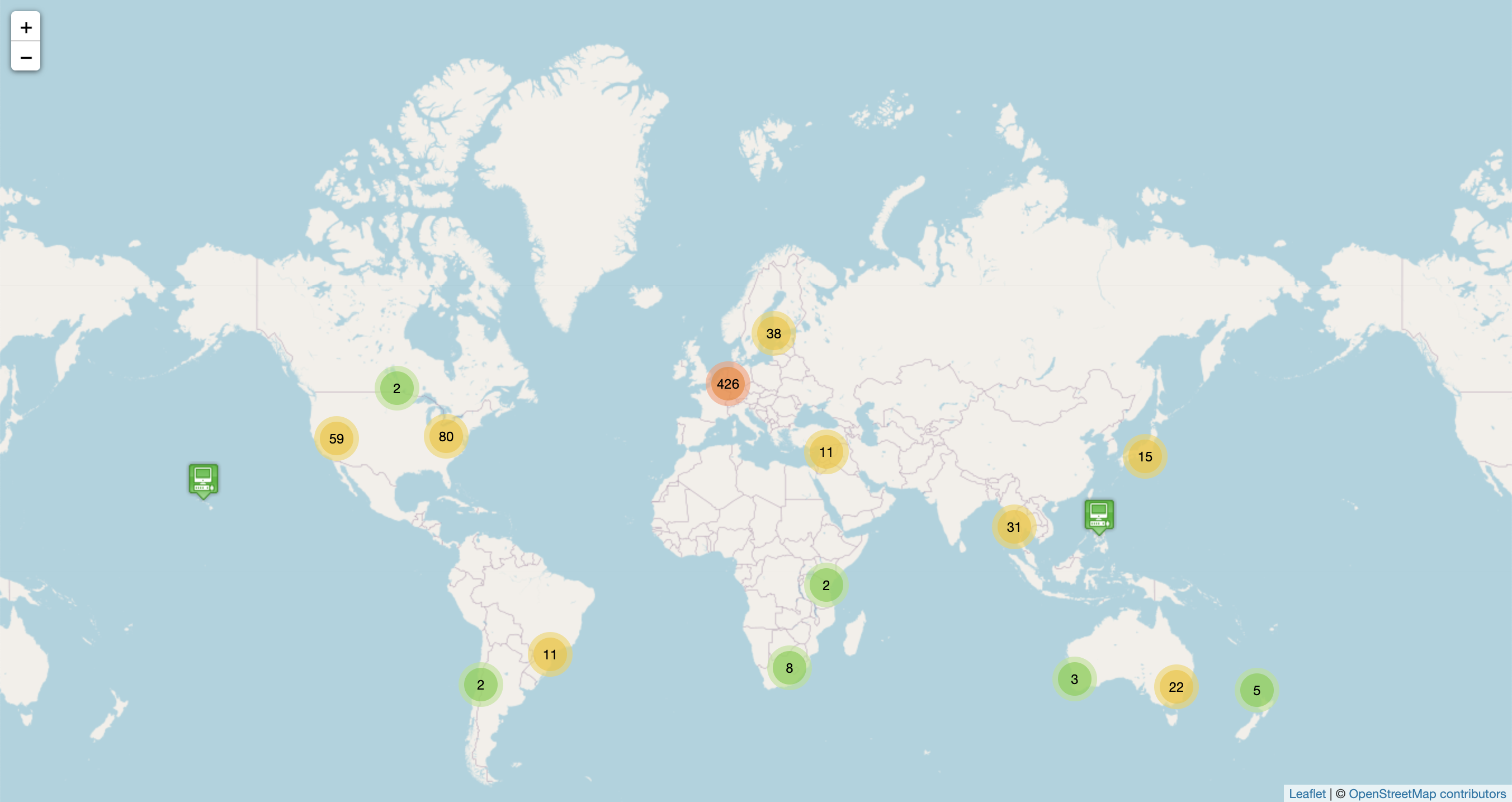 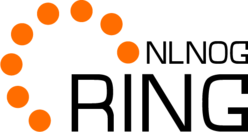 77 of 685 ring nodes detected bit flipping
6connect01
accenture01
ahdde01
amazon02
amazon18
atom01
boxed-it01
businessconnect01
c3noc01
cesnet01
clearnetworx01
connectria01
copaco01
dcsone01
denic01
ebox02
edgoo02
epsilon01
equinixnl01
ficolo01
fiebig01
franceix01
hextet01
hostin01
hosting4real01
in2ip01
inberlin01
infowest01
interconnect01
inxza02
ionos01
ipbde01
jointtransit01
kantonsschulezug01
lagis01
linode11
linode20
linode21
luna01
marbis01
massar01
mauve01
mciu01
mfiles01
moji01
msu01
natesales01
neutrinet01
newvm01
nimag01
nordunet01
ovh01
ovh05
ovh08
poznan01
riepert01
ripe01
rootnl01
signet01
skyway01
speakup01
strato01
suomi01
surfnet01
techfutures01
teleag01
tigron01
transip01
v4less01
v4less03
vancis01
vangulik01
viatel03
vimexx01
vultr05
vultr12
worldstream01
PLACE YOUR BETS
Findings so far (with help of #NLNOG and NLNOG Ring)
Bit flips outgoing from AS1136 to 77 ring nodes
Bit flips incoming from some websites to AS1136
If a path has bit flips
then 1.5% of the TCP/UDP connections have bit flips
ICMP never has bit flips
If a connection has bit flips
then 5% of the packets have bit flips
Bits flip from 1 to 0 at bytes 0x00b3, 0x133, 0x1b3, 0x2b3, etc
But not always at all of the bytes
Working theory
Link Aggregation chooses port based on L2 and L3 headers
src ip, dst ip, src port, dst port, protocol
One of the ports has broken memory
Packet is written to memory and then read from memory
A bit is written as 1, but read from memory as 0
bitflipper.py:
Setup 400 connections (UDP, source port starting at 40000)
Send 150 packets with 1000 times "A" as one long string
Server will echo all packets
Very quick to test
60.000 packets over UDP
Low chance of false negative
Probability we see no bit flips on a bad path
Probability of a connection not having bit flips: 98.5%
Probability of a connection having bit flips: 1.5%
Probability of a packet having no bit flips: 95%
Probability of 400 connections with 150 packets and no bit flips
(0.985 + (0.015 * 0.95150))400 = 0.0023 = 0.23%
Locating the path with bit flips
Reroute part of the network and test
Binary search
Debugging the impossible:
Continuously test your production environment as a user
Make problems repeatable, visible and impossible to ignore
Enable others to easily replicate and research the problem
NLNOG Community and NLNOG Ring are critical infrastructure